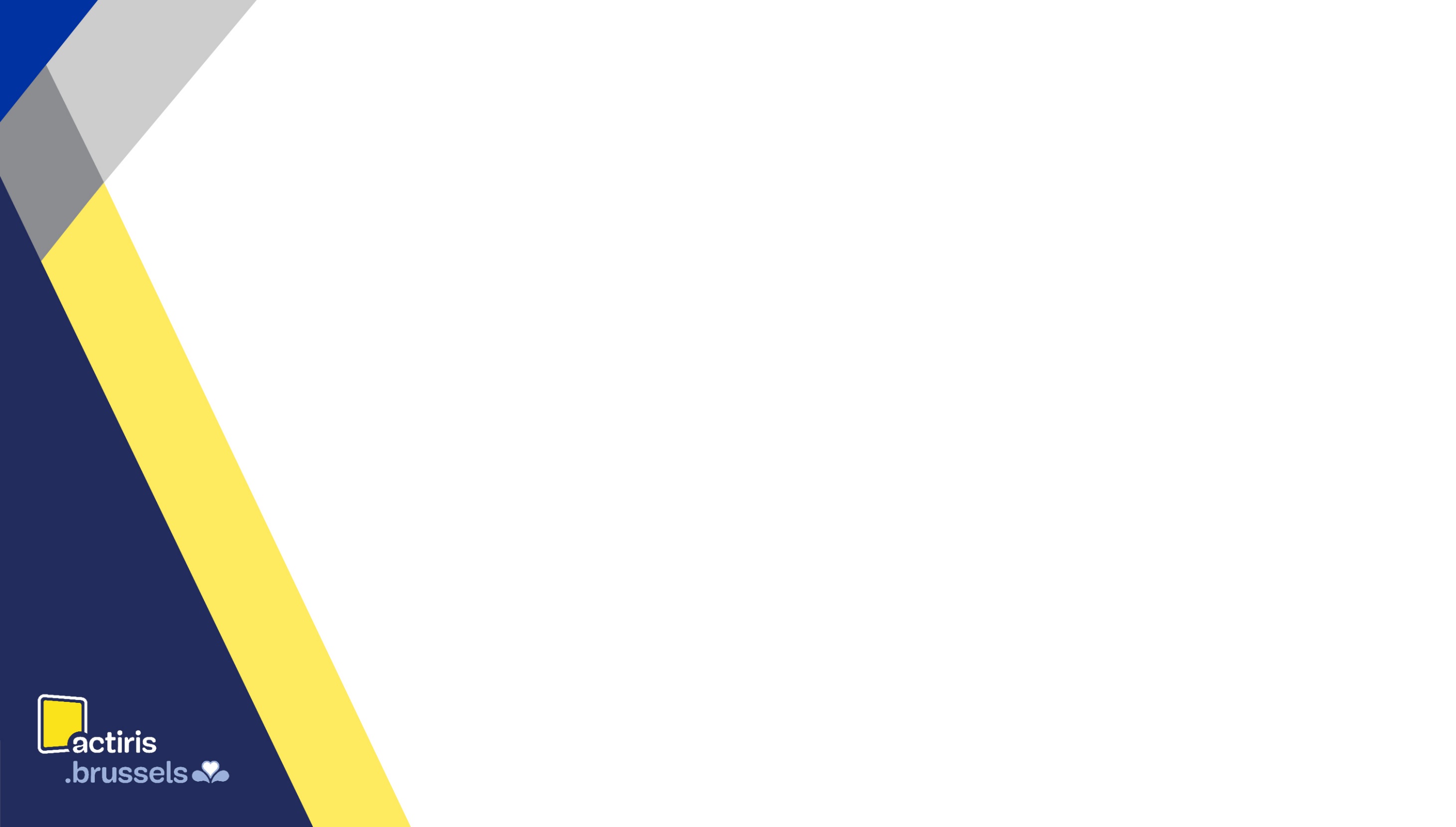 Actiris Inclusive
Service Diversité – Dienst Diversiteit
Service Anti-discrimination – Dienst Anti-discriminatie
Cathy Van Remoortere – Directrice Arbeidsmarkt & Inclusie Actiris
Fatima Zibouh – Manager & Experte Service Anti-discrimination
02/06/2021
TABLES DE MATIERE
Introduction
Le Service Diversité
Le Service Anti-discrimination
1
2
3
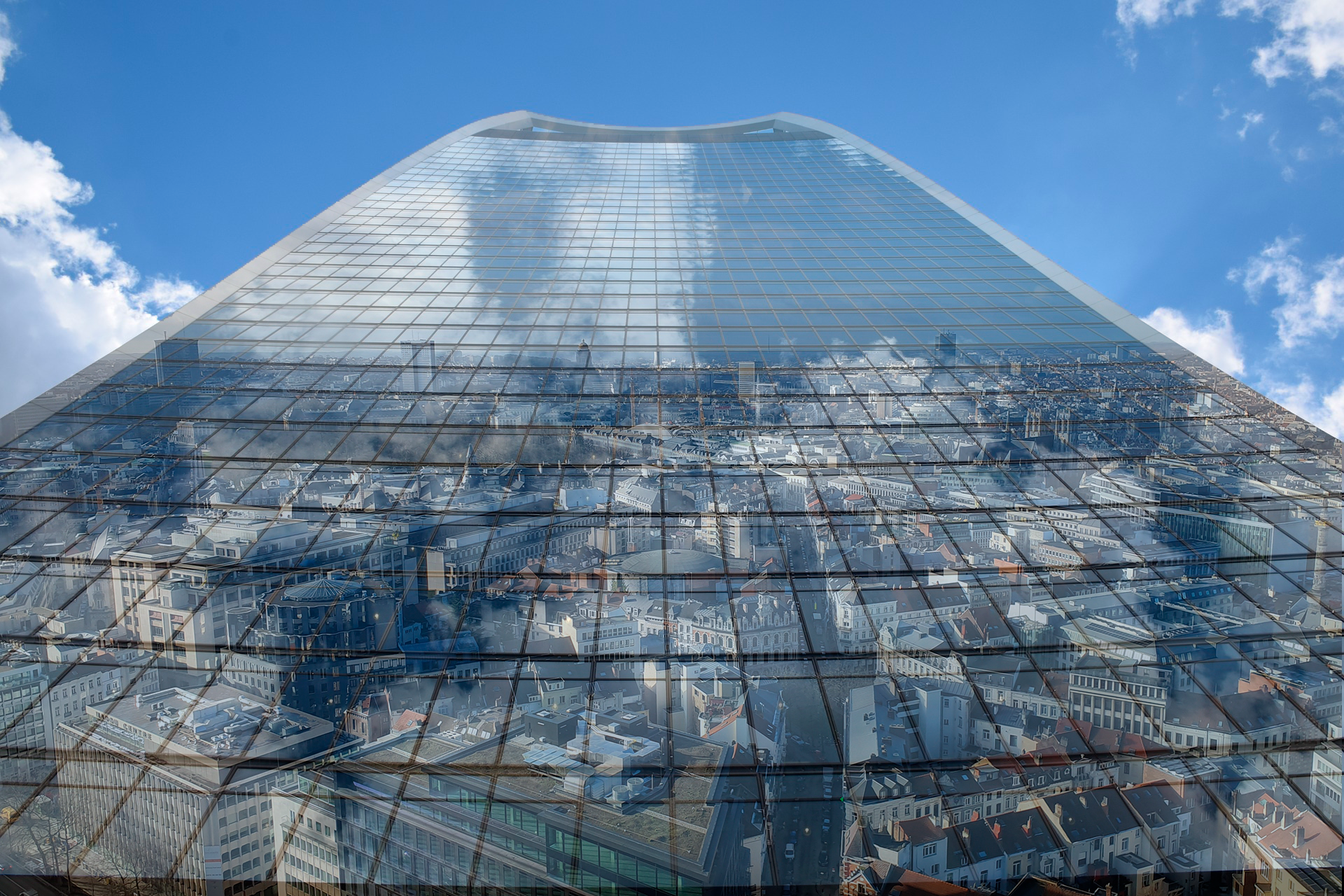 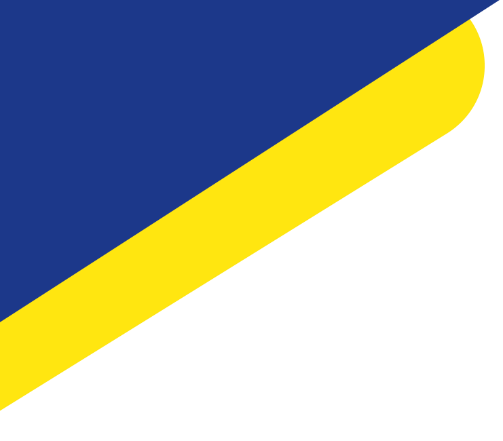 Introduction
[Speaker Notes: Actiris dienstverlening aan WZ en WG

Divresitiet tot het ADN Actiris : diverpersoneelsbestand + diensten

25 jaar loket antidiscriminatieµ
15j dienst dievrsiteit

Actiris = motor van inclusie
Samenwerking met heel het sociaal-economisch weefsel van Brussel en de sociale partners (vakbonden én werkgevers)
Belang van overleg en sensibilisatie 
Streven naar diepgaande mentaliteitsverandering]
Actiris Inclusive
Samen ijveren voor een inclusieve arbeidsmarkt in en rond het Brussels Gewest
Vanuit een uitgekiende, kwalitatieve en kwantitatieve expertise
Door middel van gerichte dienstverlening naar werkzoekenden, bedrijven, actoren uit de arbeidsbemiddeling, het middenveld en het beleid
[Speaker Notes: Vanuit een verbindende communicatie.
Expertise ( parktijk en theorie)
Met (kwantiatieve) doelstellingen
Nooit aflatende zorg voor efficientie en effectiviteit.]
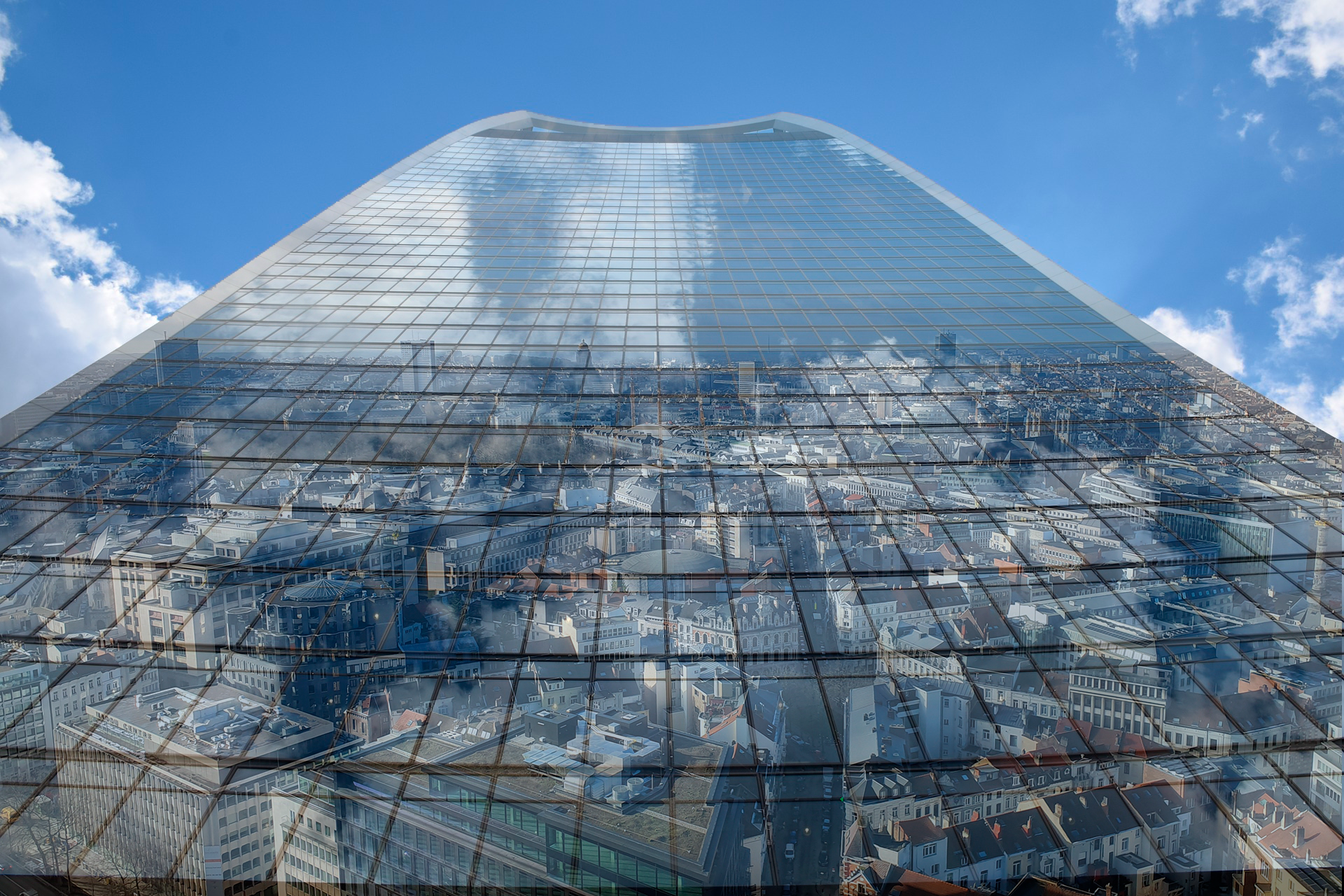 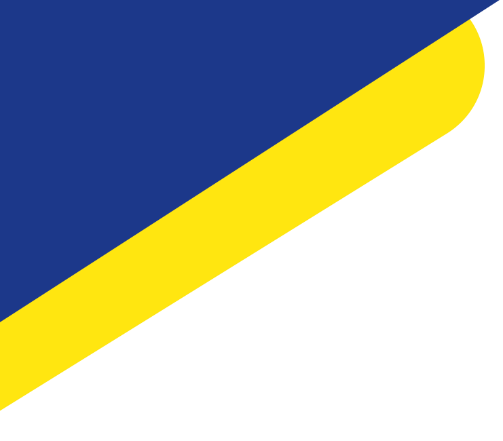 Dienst Diversiteit
[Speaker Notes: Actiris dienstverlening aan WZ en WG

Divresitiet tot het ADN Actiris : diverpersoneelsbestand + diensten

25 jaar loket antidiscriminatieµ
15j dienst dievrsiteit]
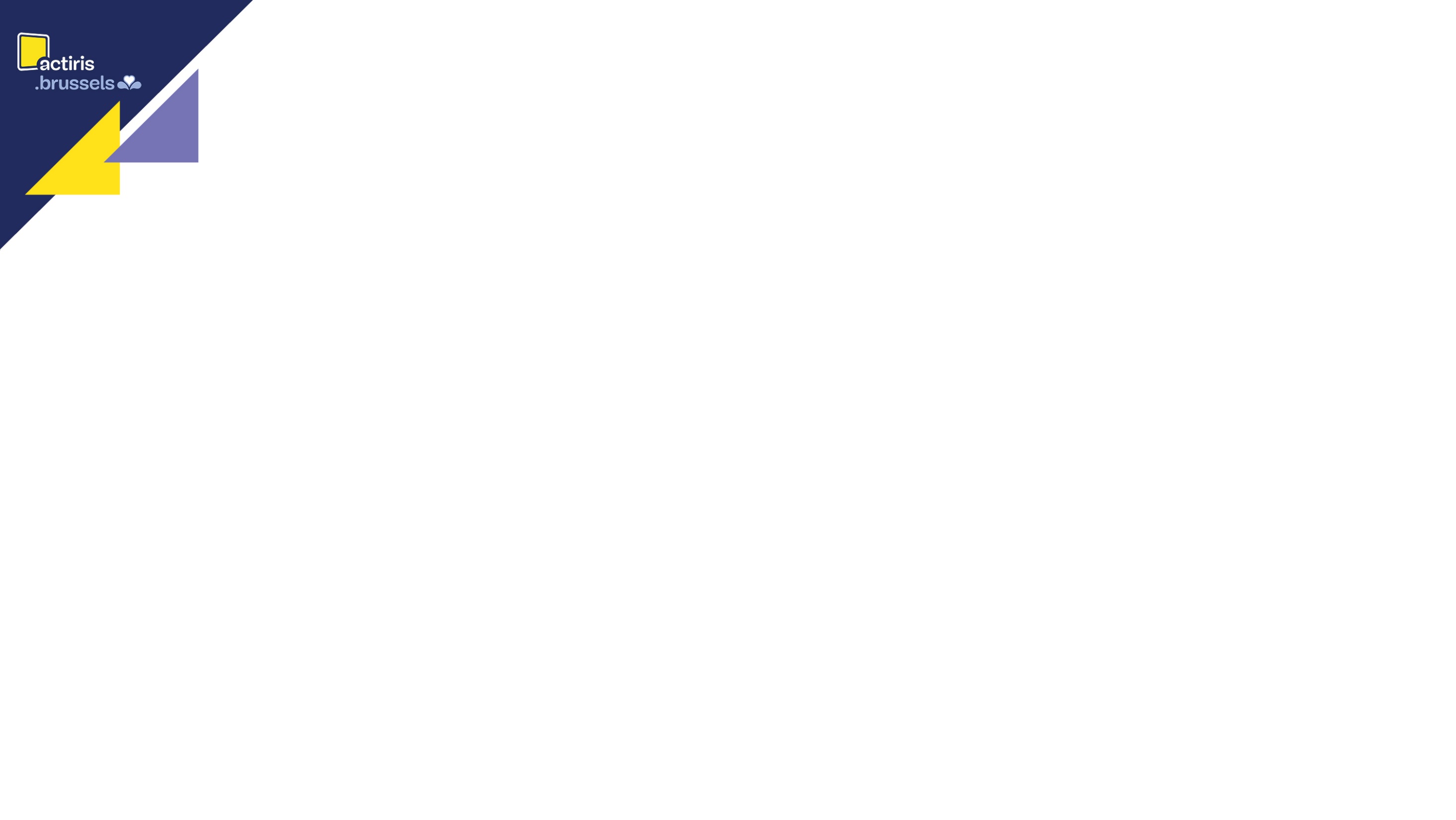 1.Historiek
2008 	Ordonnantie strijd tegen discriminatie en gelijke behandeling 		op vlak van tewerkstelling → primordiale rol voor Actiris
2016	Evaluatie van 10 jaar divesiteitsbeleid
2019	Modernisering ordonnantie 2008 → hervorming 					instrumenten diversiteitsbeleid
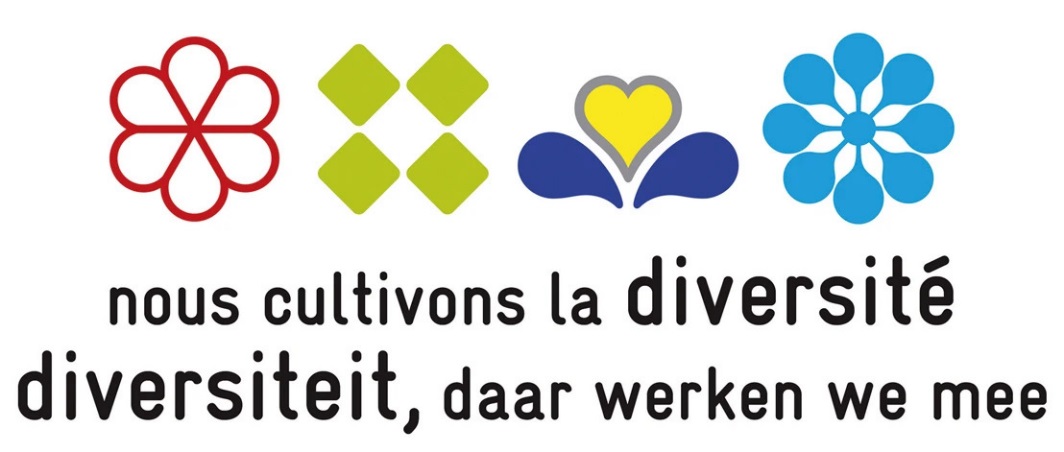 6
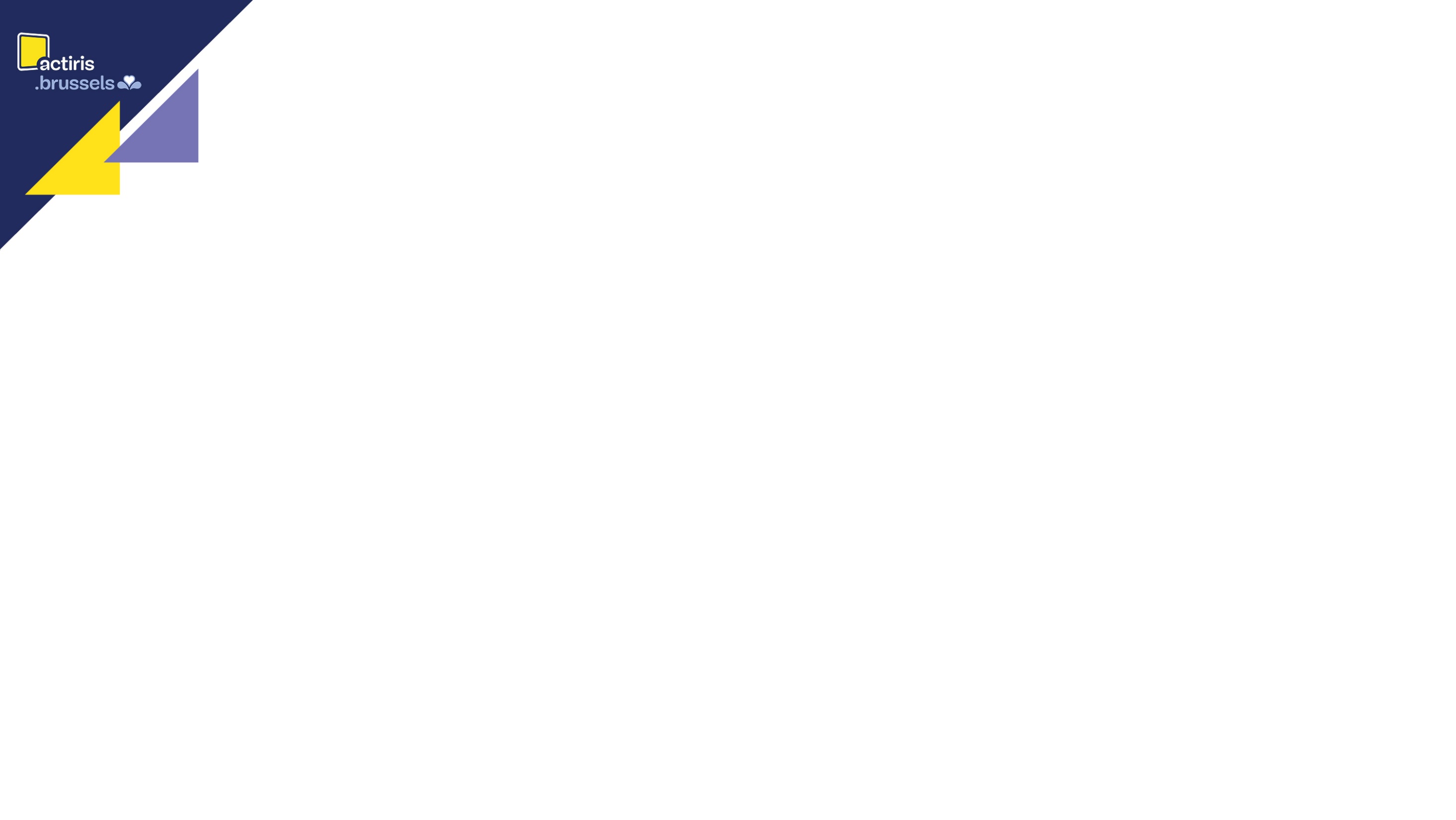 2. Dienst Diversiteit
→ Diversiteitsplan: instrument voor werkgevers in de openbare en privésector die de diversiteit in hun organisatie structureel willen versterken
Een of meerdere doelgroepen
Discriminatie bestrijden
Een eerlijke behandeling van de medewerkers garanderen
Acties op 4 gebieden : werving en selectie, personeelsbeleid, interne communicatie en externe positionering
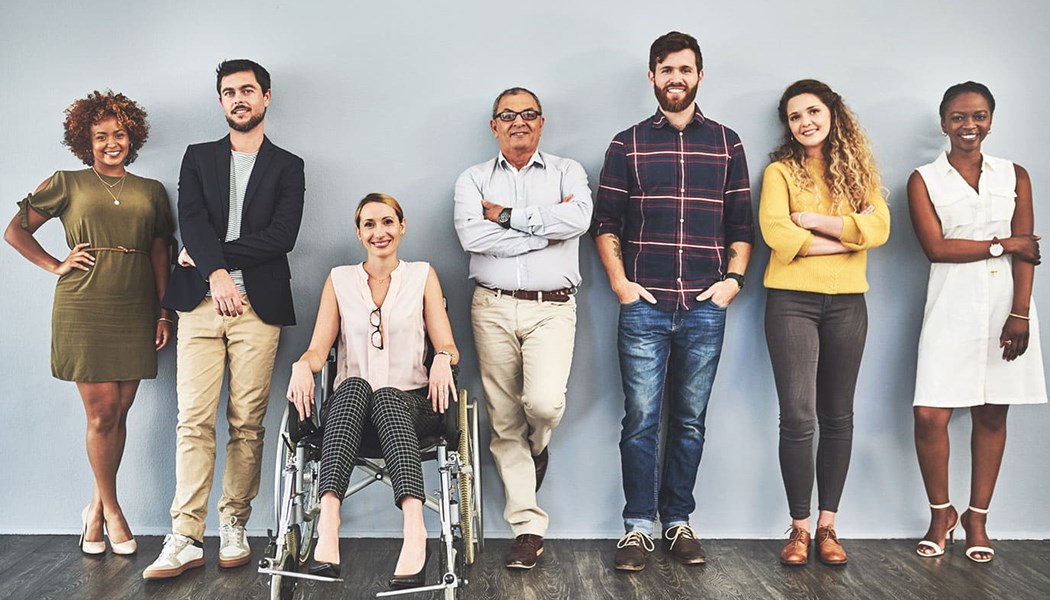 7
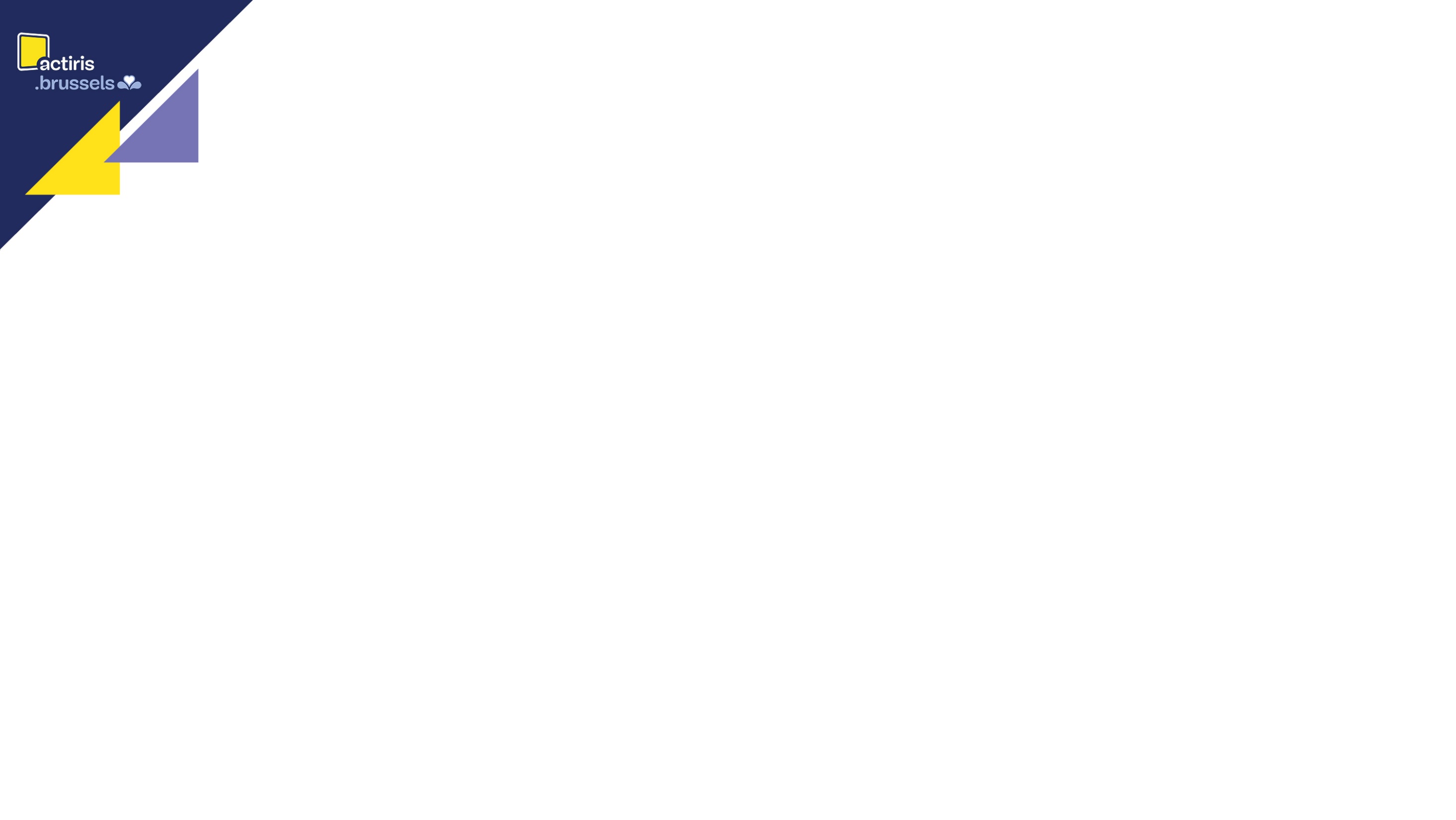 Plan de Diversité
→ Comment?
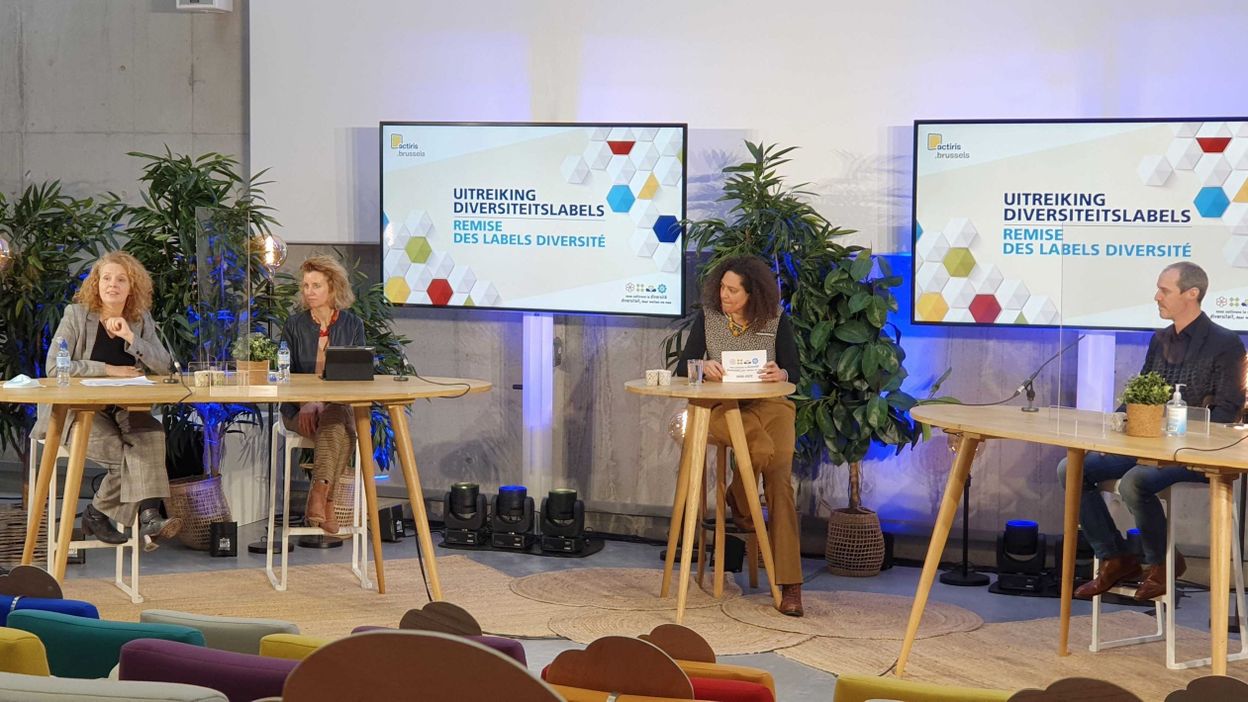 Pour le secteur privé : 
Structure porteuse : implication de tous les acteurs concernés : management, collaborateurs, partenaires sociaux -> unique en Europe
2 ans de mise en œuvre
Evaluation et Labels
8
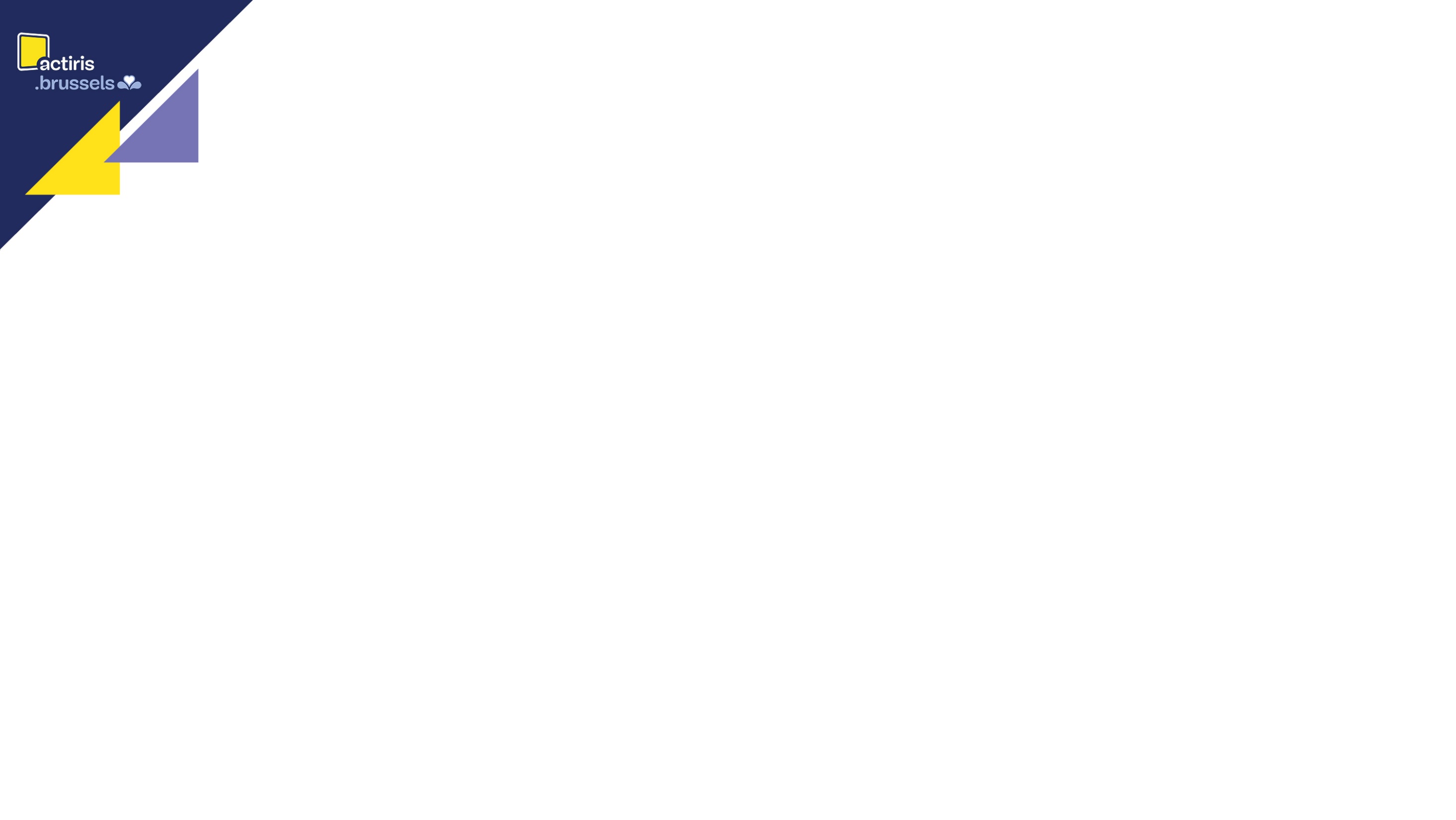 Plan de Diversité
→ Comment?

Pour le secteur public : 
OIP et Communes : obligation légale d’avoir un Plan
2021 : Accompagnement par des consultants du Service Diversité
10 nouveaux plans (4 OIP + 6 communes)
9 renouvellements du plan (1 OIP + 8 communes)
9 suivis des plans (4 OIP + 5 communes)
9
9
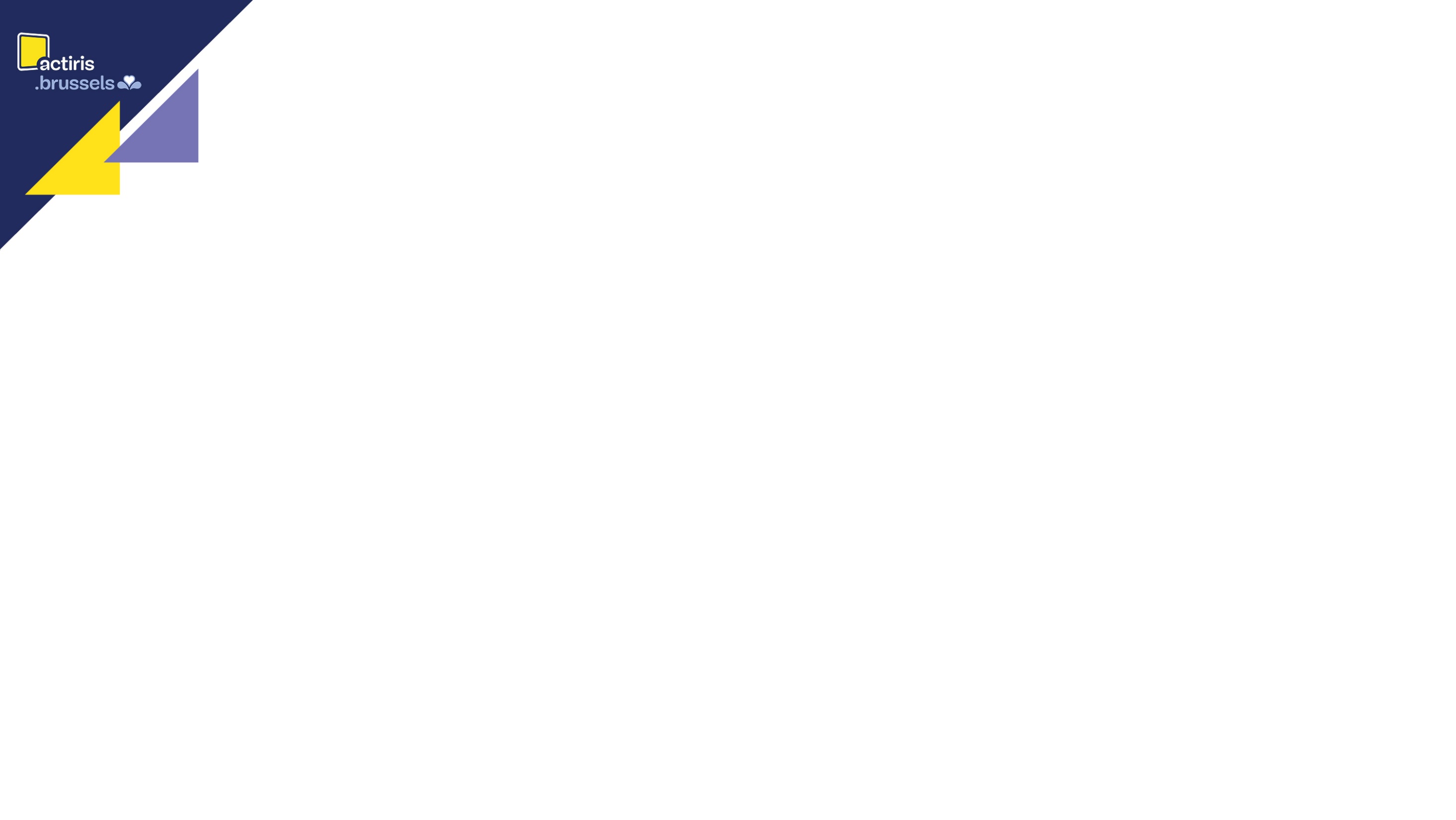 → Nouveaux instruments de la Diversité

Adaptation aux réalités bruxelloises : 
Déclaration d’intention concernant la Diversité et la lutte contre les discriminations
Plan global 
Plan thématique 
Mini plan 
Actions sectorielles 

Présence d’objectifs chiffrés de recrutement des groupes cibles dans les plans (pour la première fois)
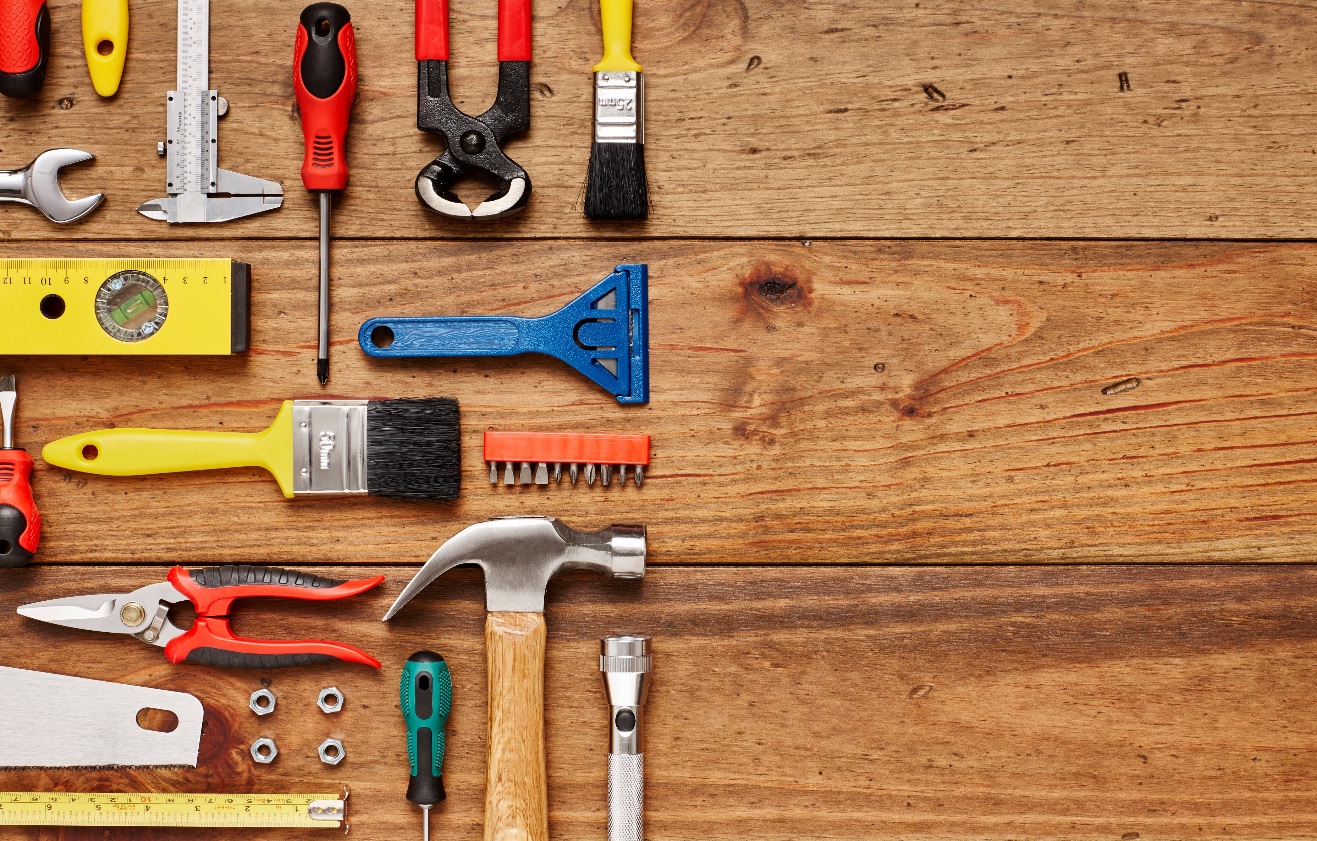 10
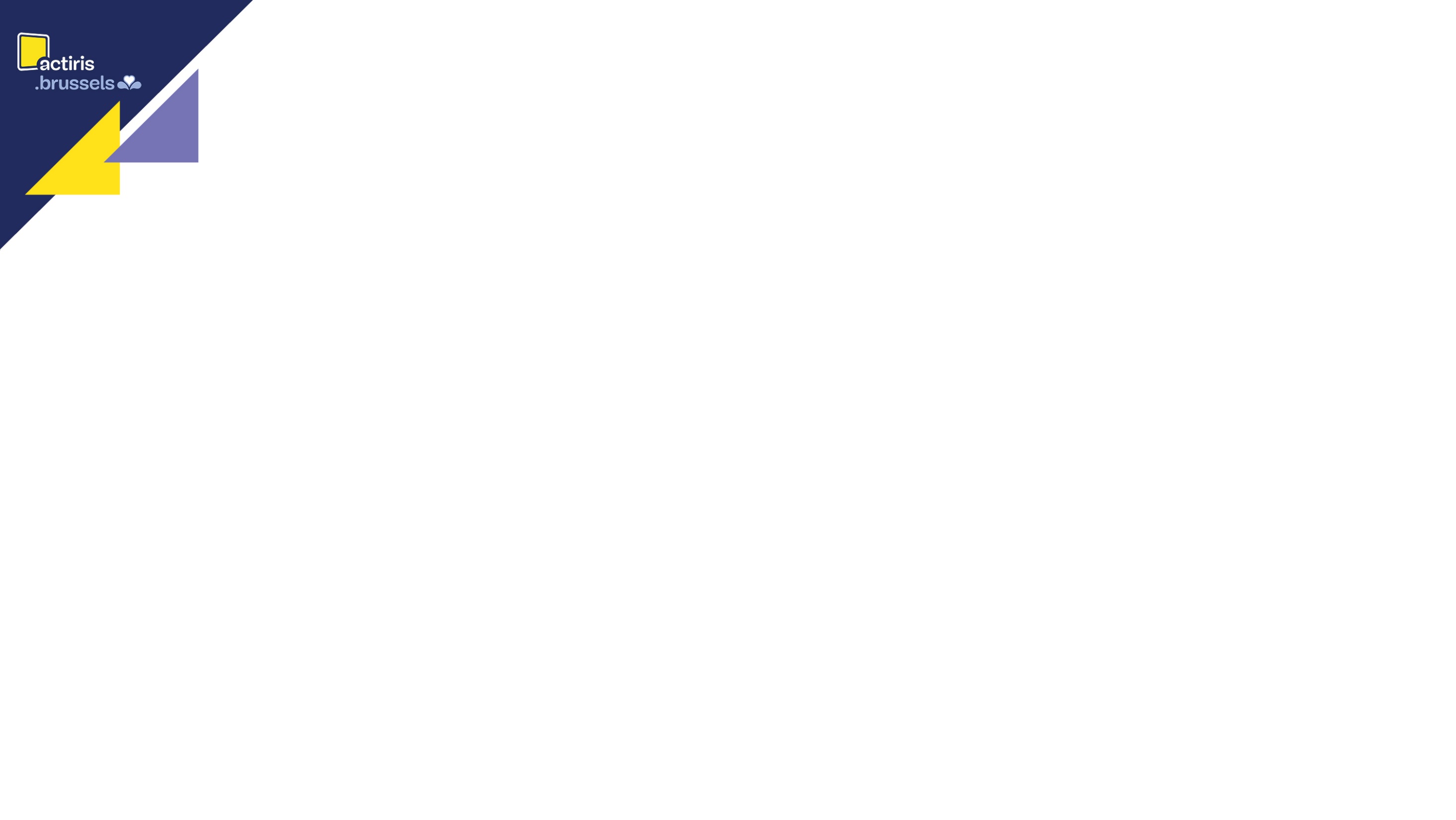 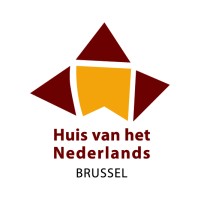 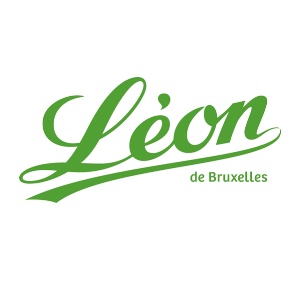 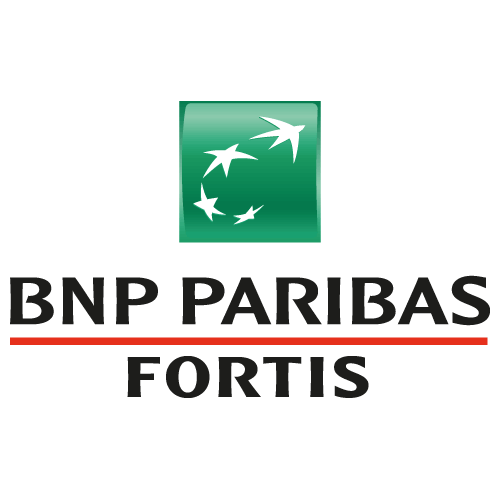 → Resultaten sinds 2010

243 werkgevers

→ Resultaten 2020
73 000 werknemers
50 000 privésector
23 000 publieke sector
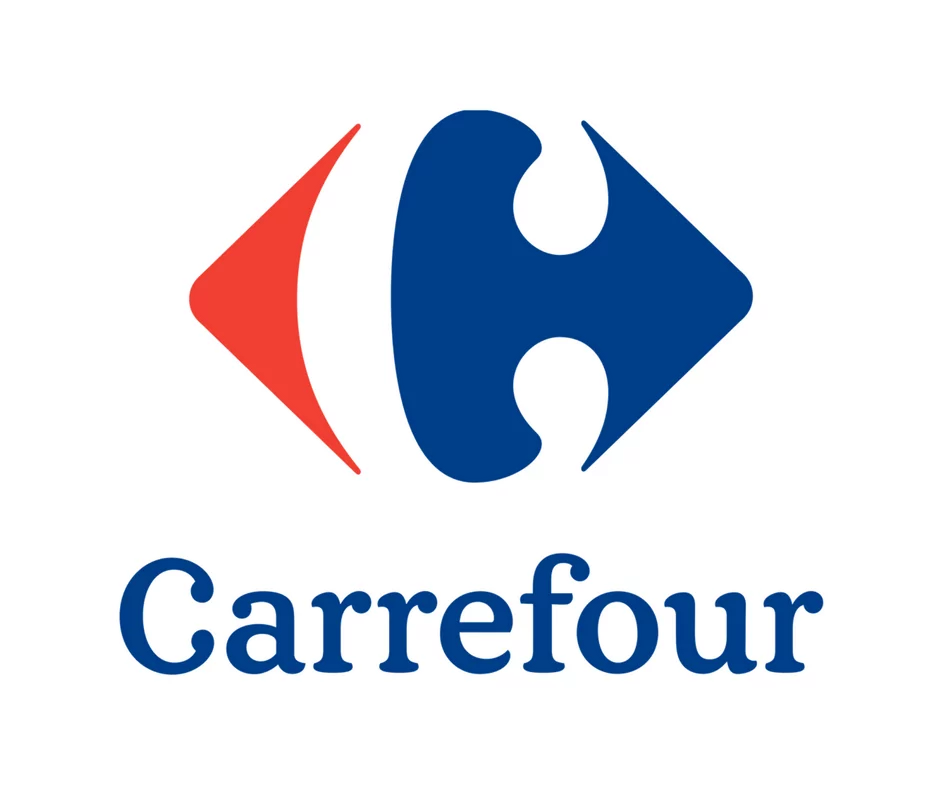 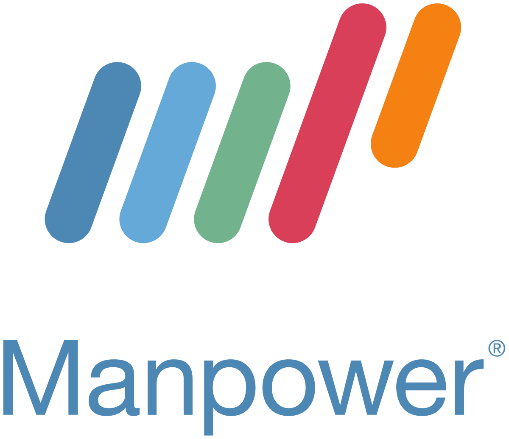 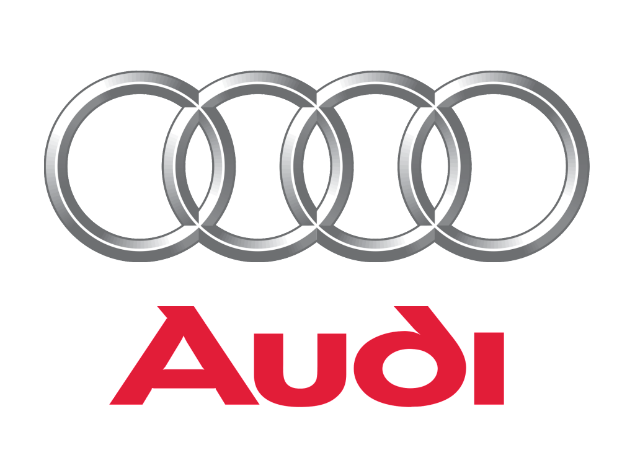 11
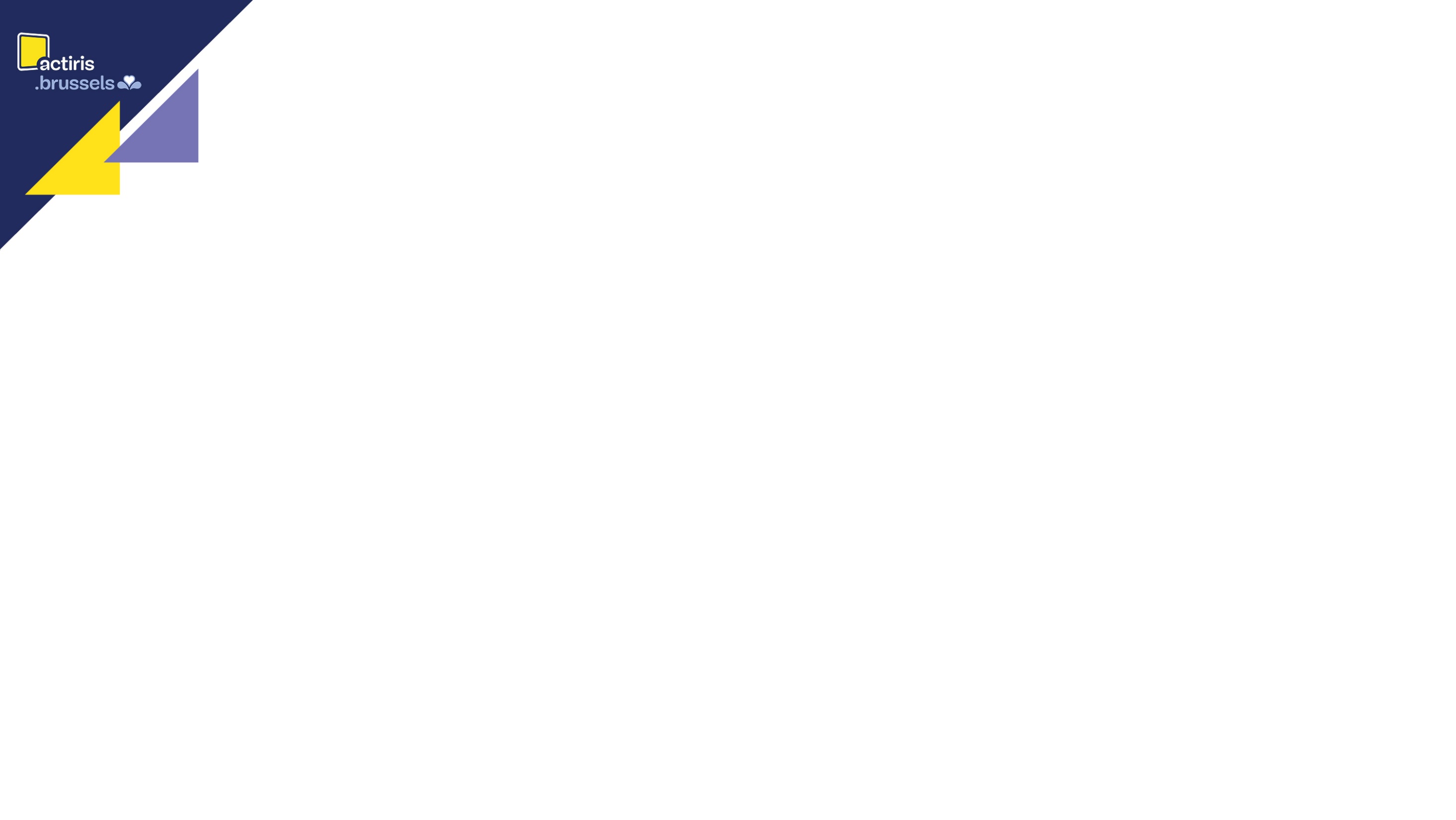 La Diversité au-delà des employeurs
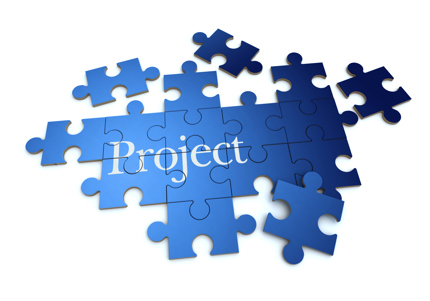 12
12
[Speaker Notes: Changer par une photo de projet]
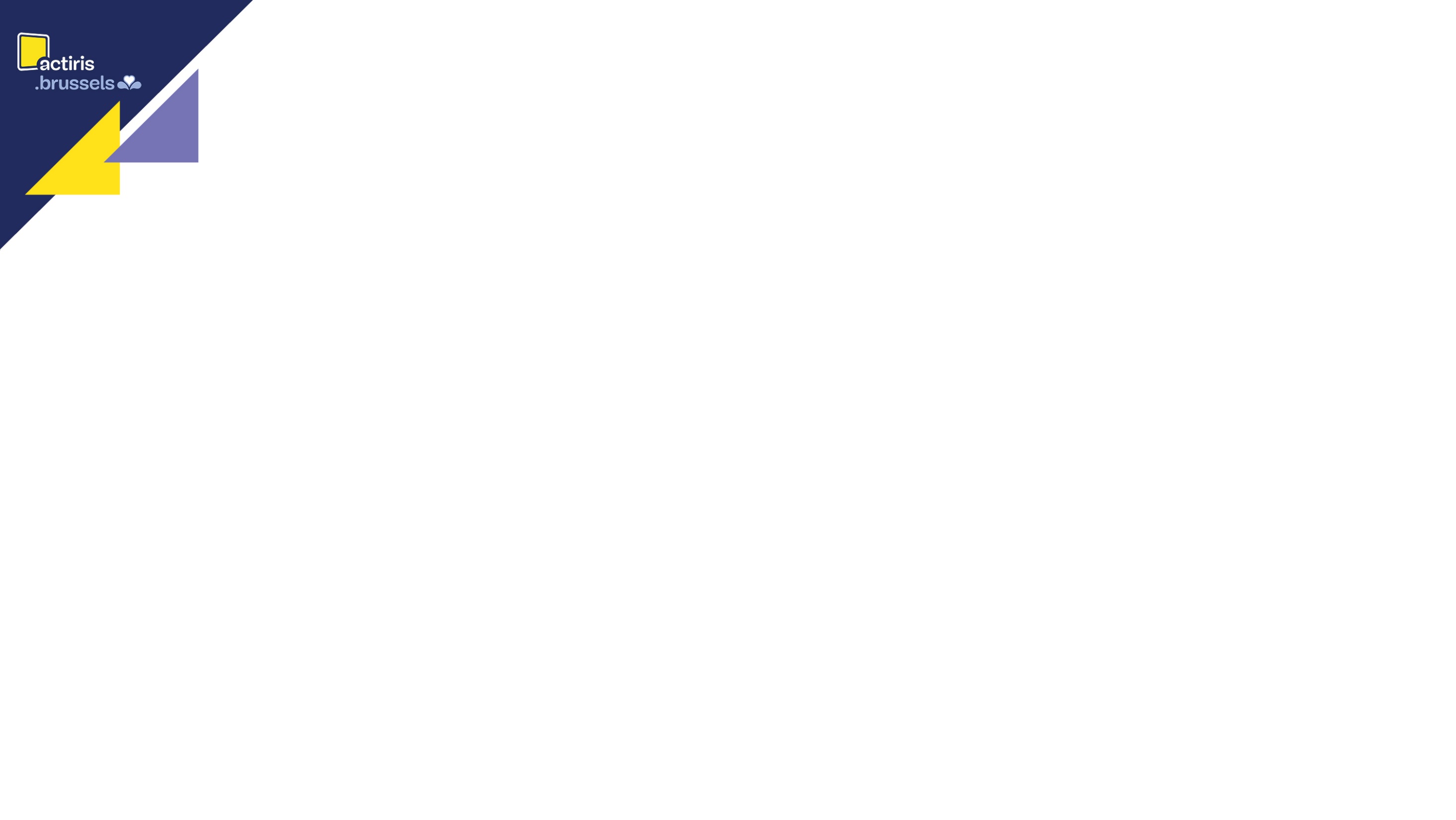 3. Dienst Anti-discriminatie
4 december 2019: 
Hervorming loket naar ‘Actiris Inclusive – dienst Antidiscriminatie’ 
→ Het centrale aanspreekpunt voor discriminatie op de Brusselse arbeidsmarkt
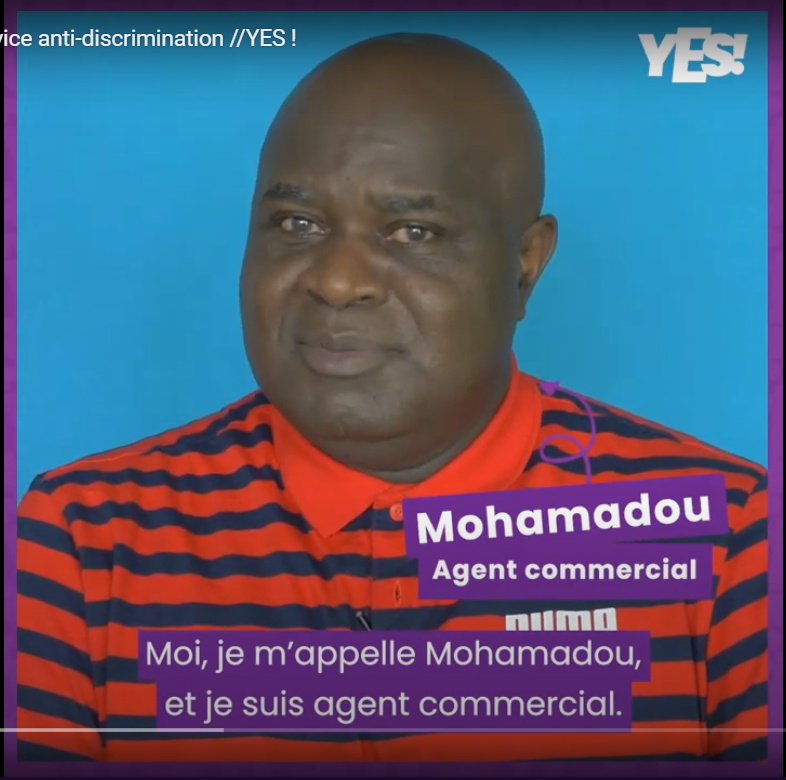 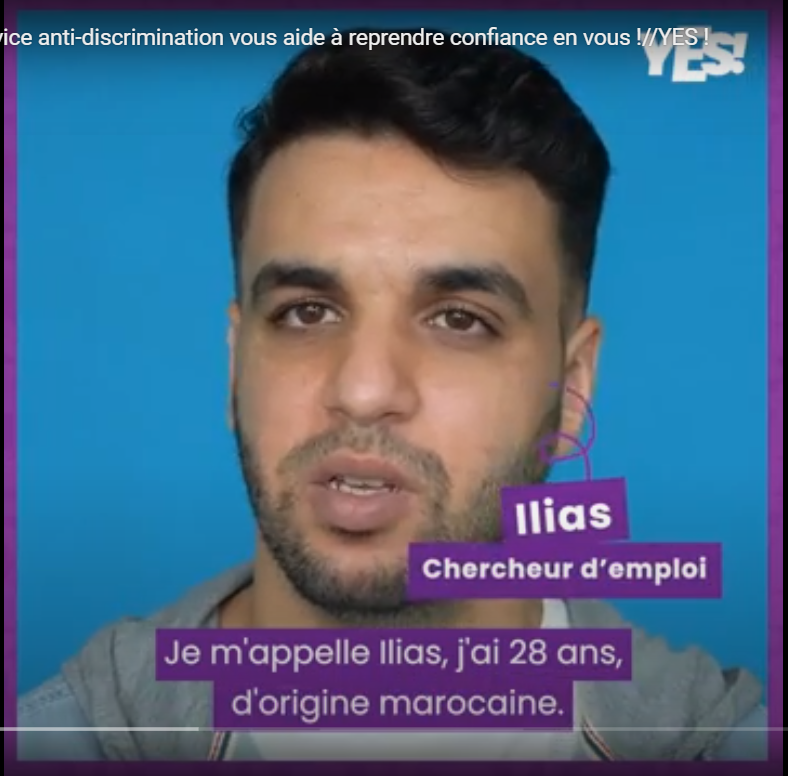 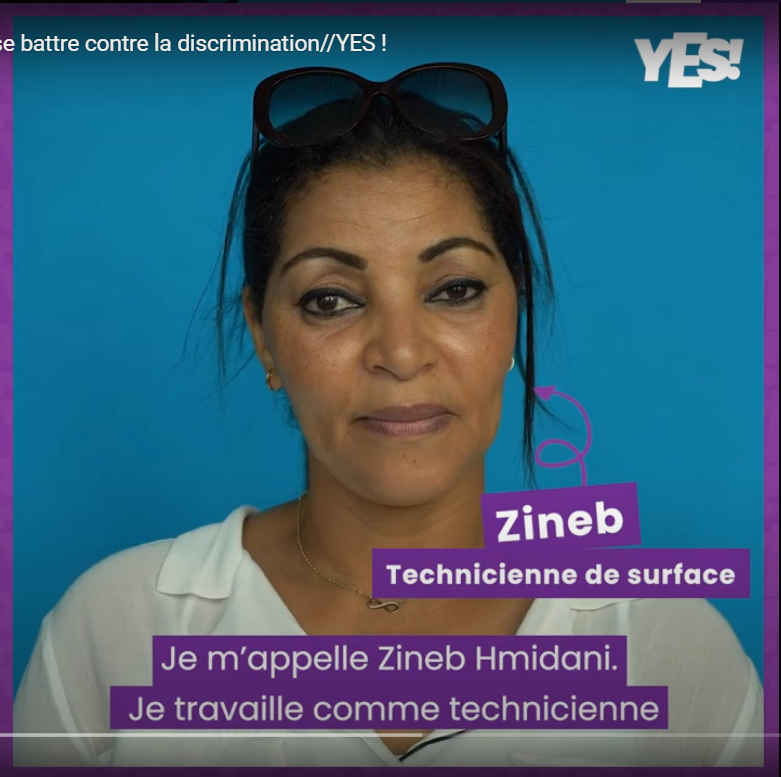 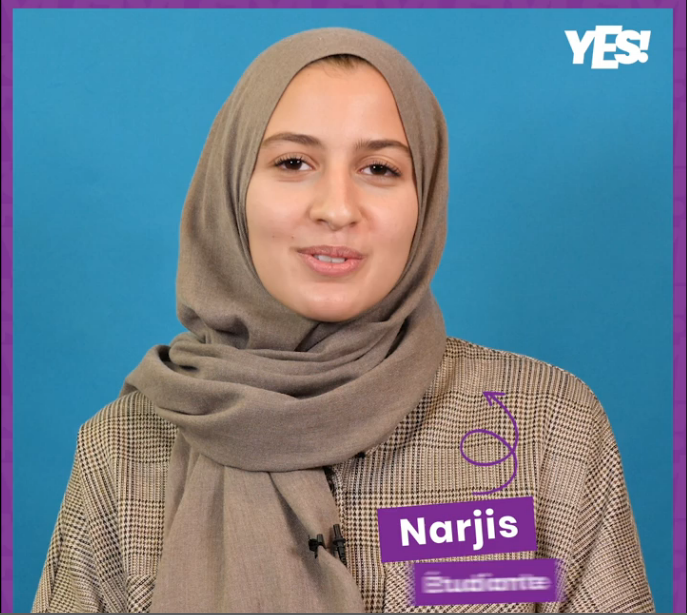 13
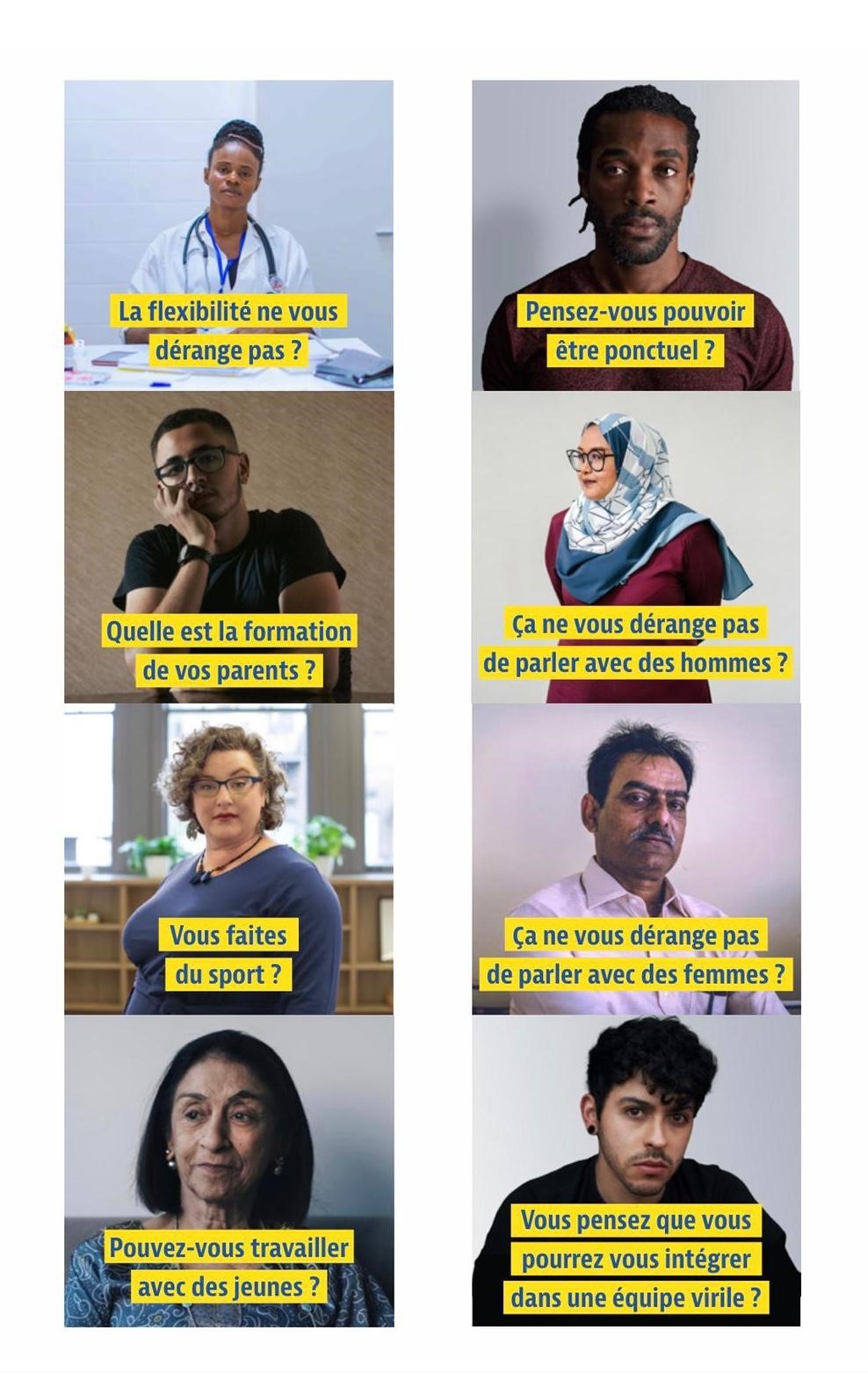 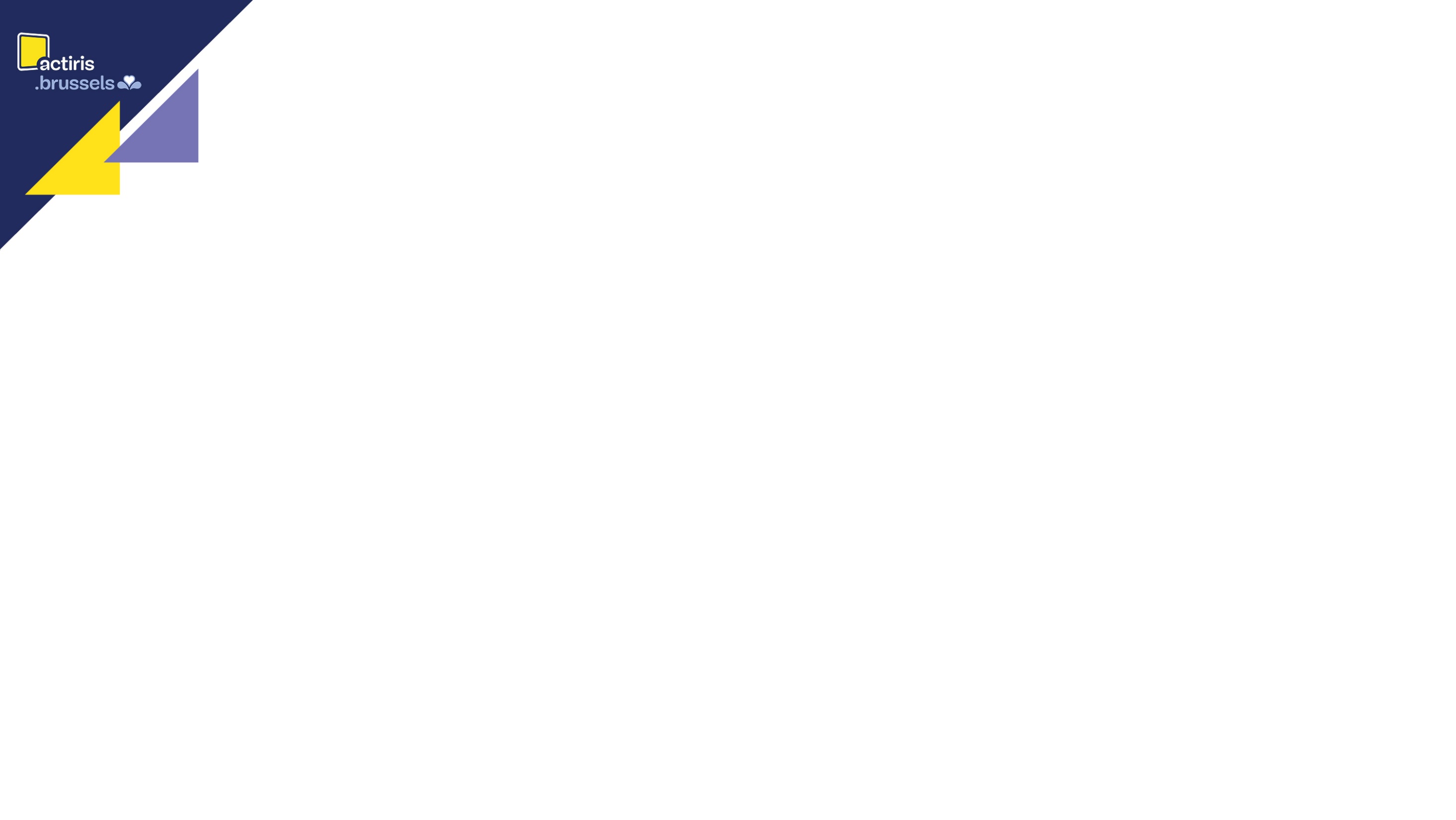 3. Service Anti-discrimination
Être un service de référence en matière de discrimination à l’embauche en Région de Bruxelles-Capitale

 Récolter des signalements liés à la discrimination à l’embauche et lutter contre le sous-rapportage de ces faits, en visant notamment les publics désaffiliés

 Aller au-delà des signalements pour répondre au besoin des CE fragilisés en fournissant des solutions vers la (re)mise à l’emploi (job, stage, formation ou VDC)
14
[Speaker Notes: Changer visuel]
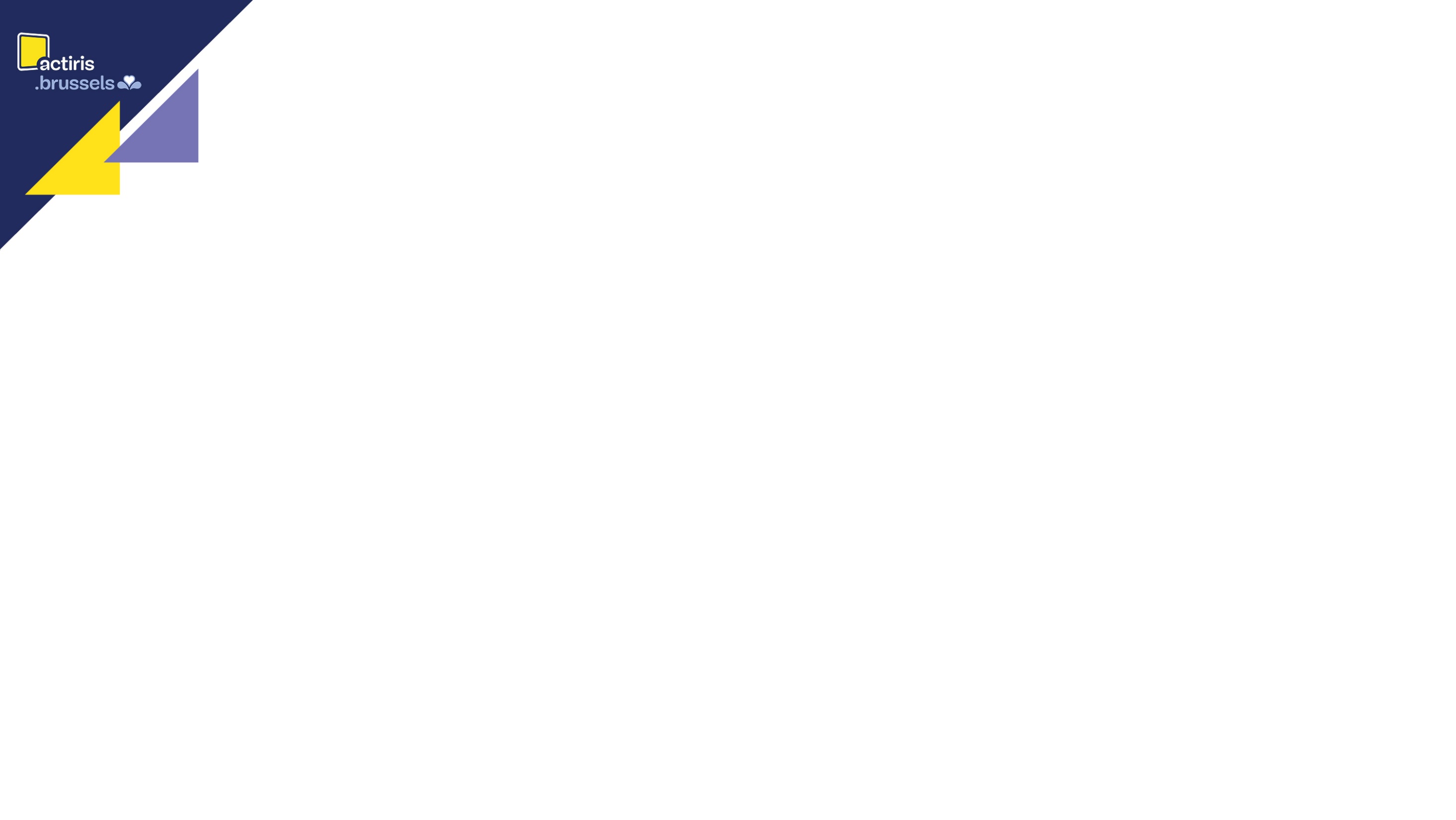 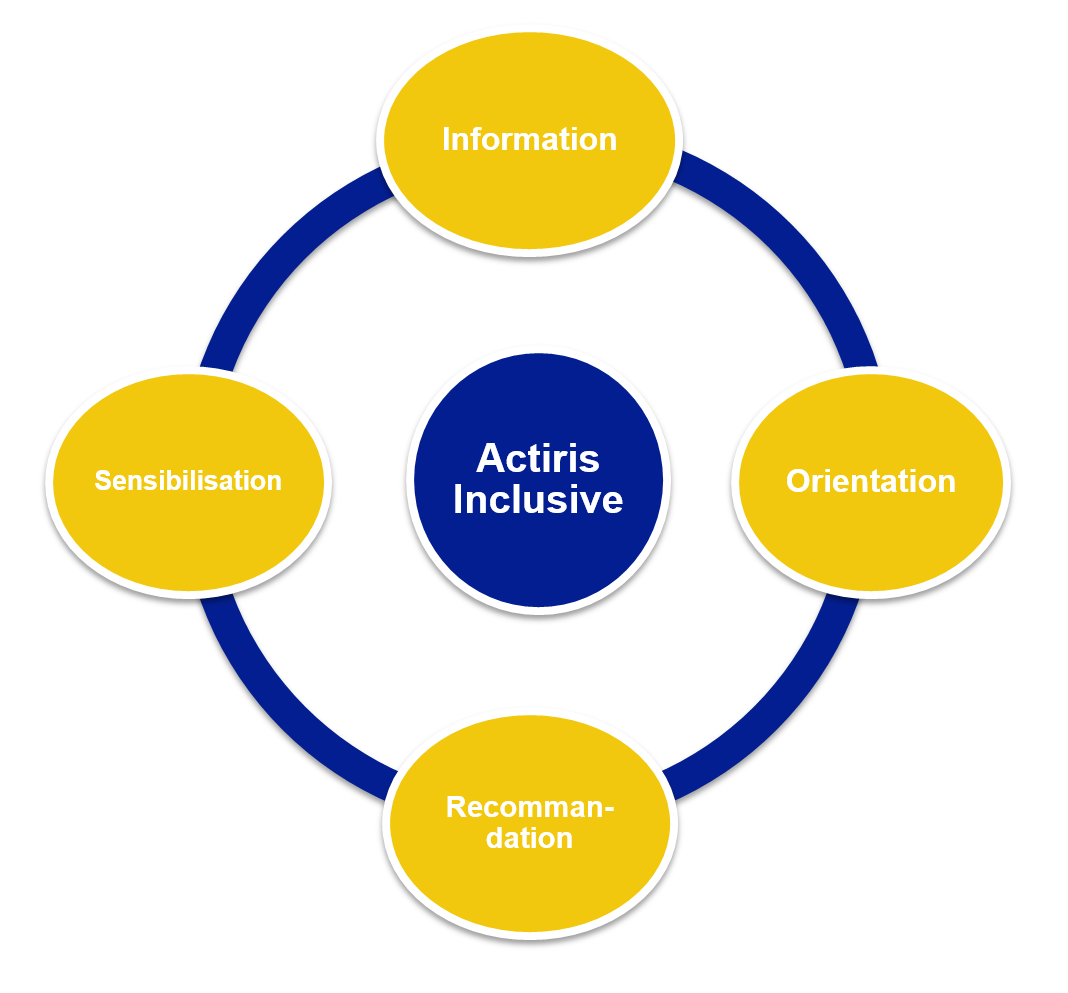 15
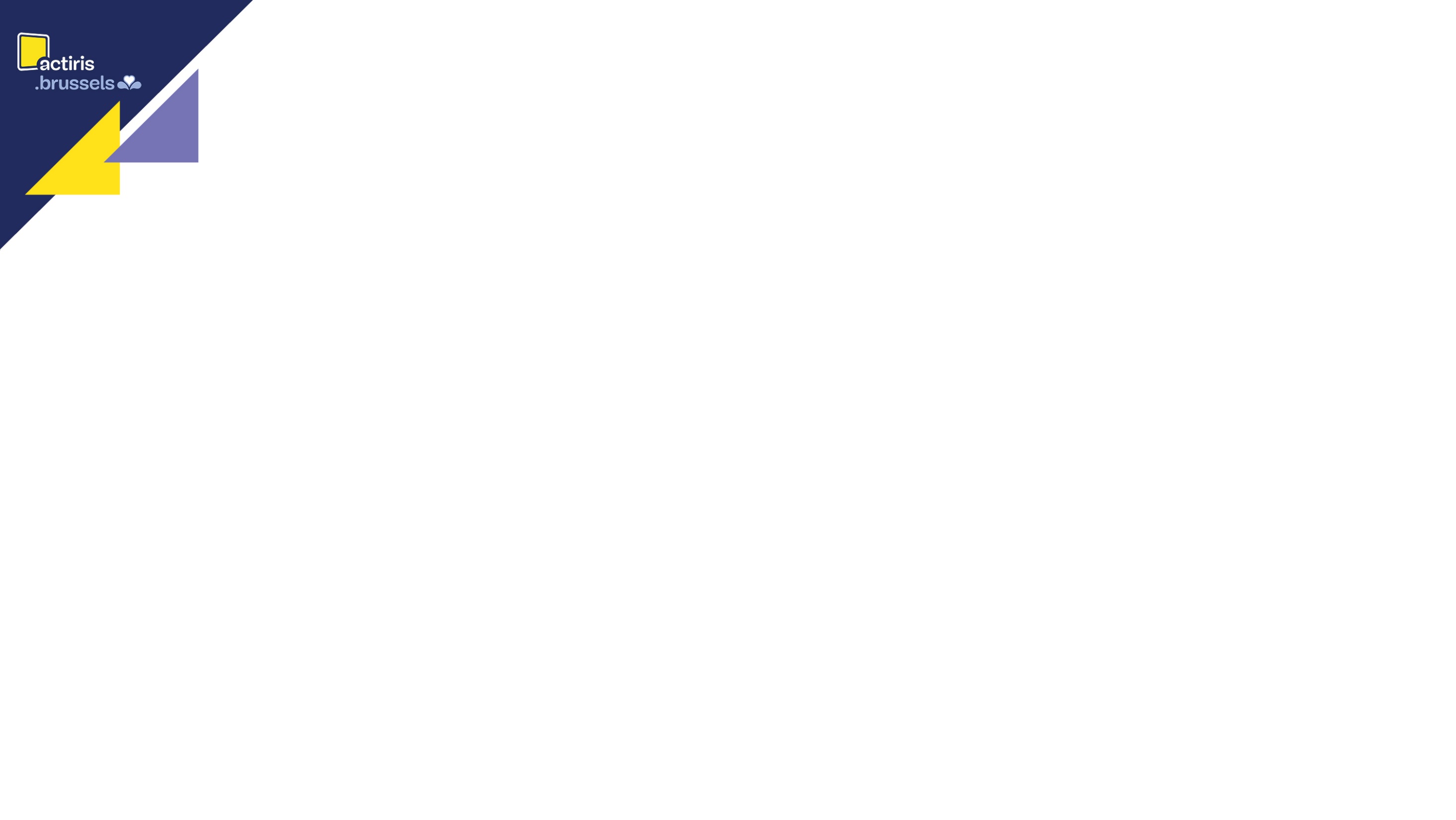 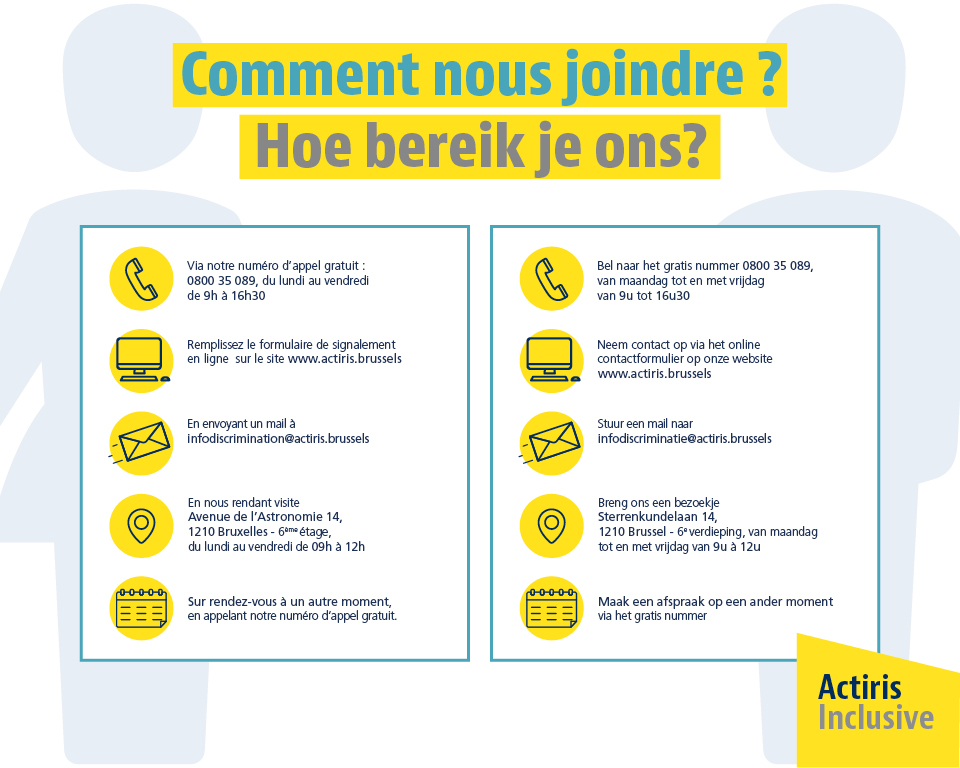 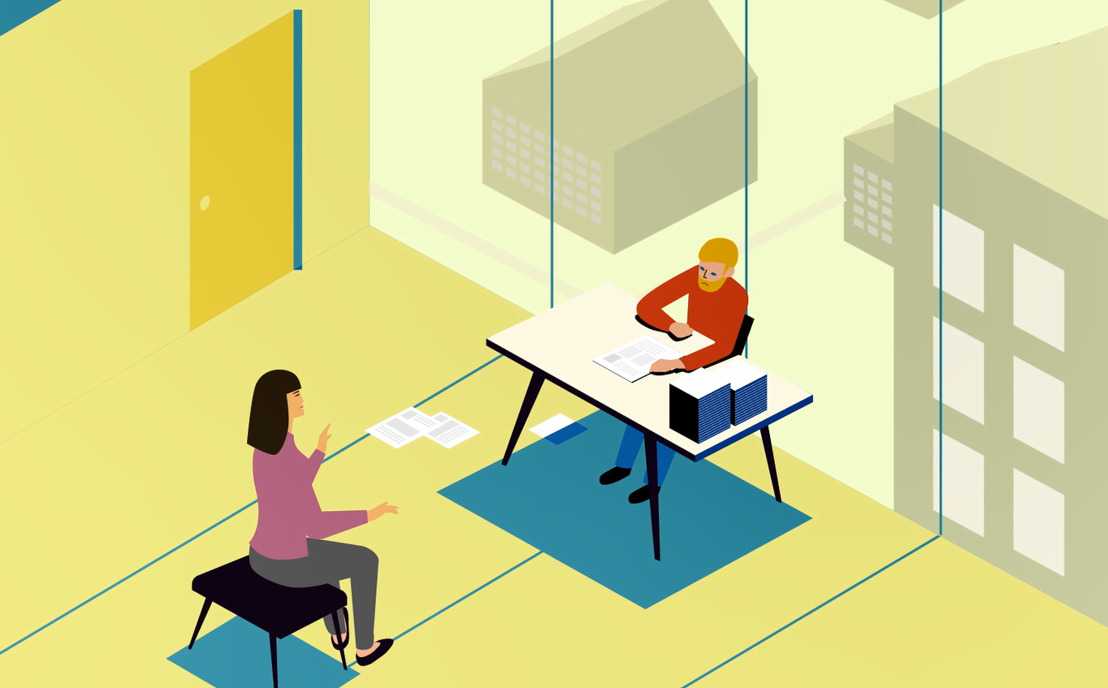 16
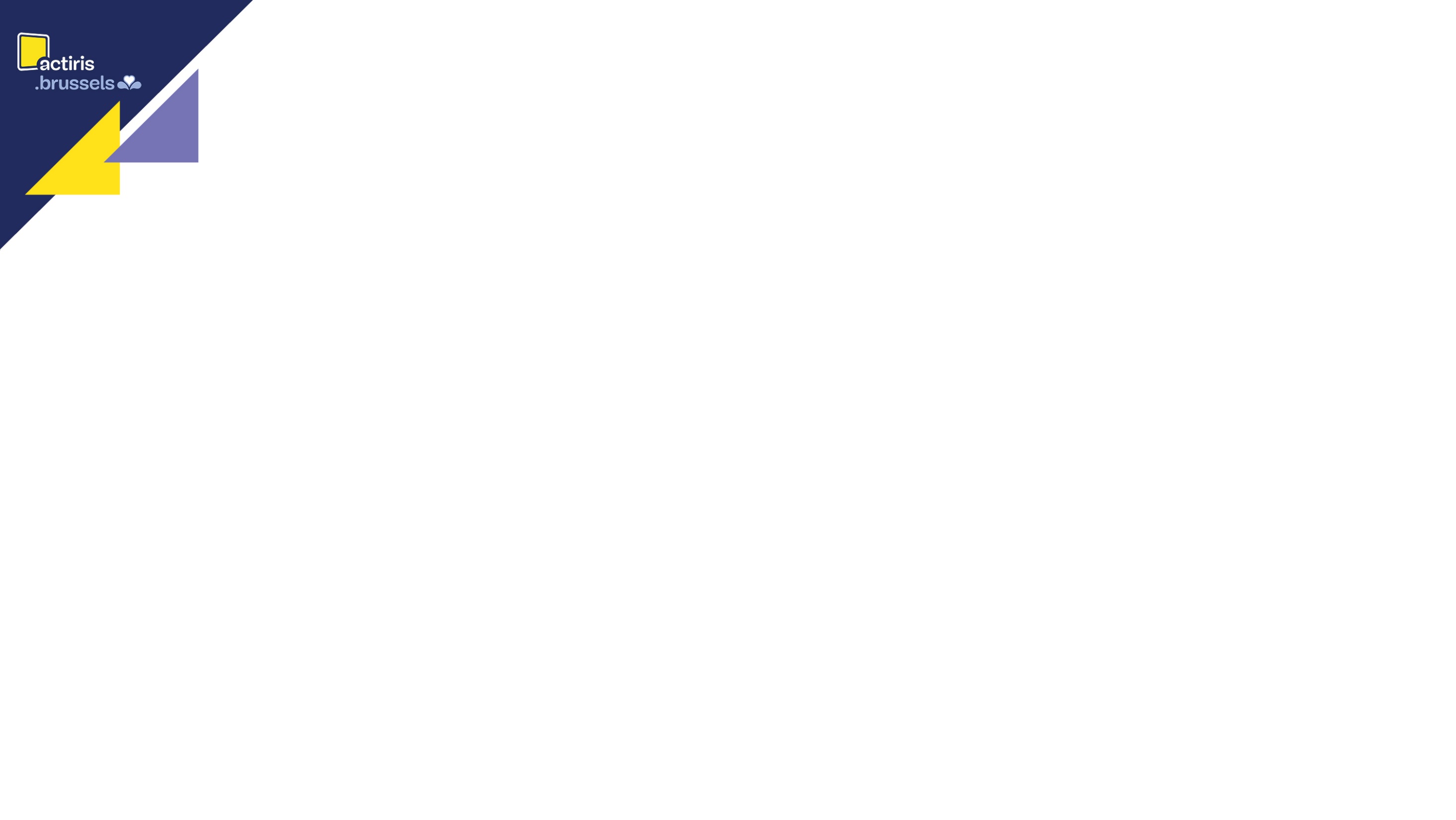 Quelques chiffres…
215 meldingen in 2020
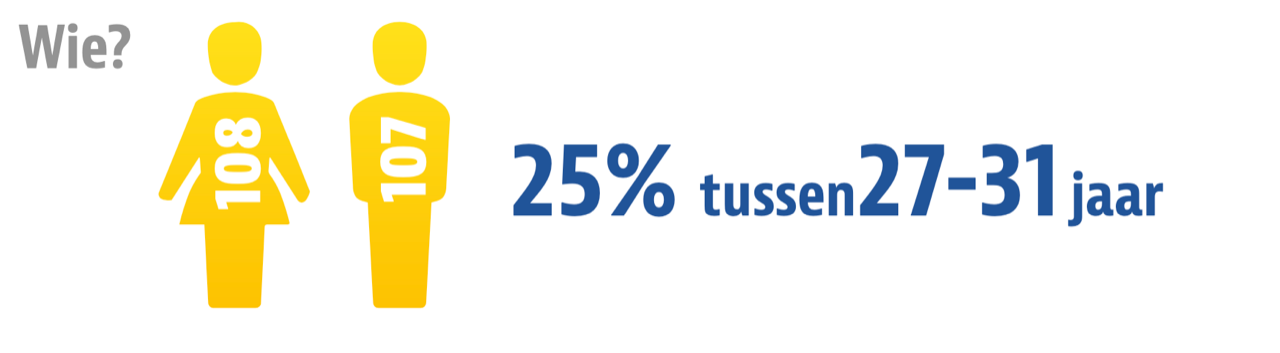 17
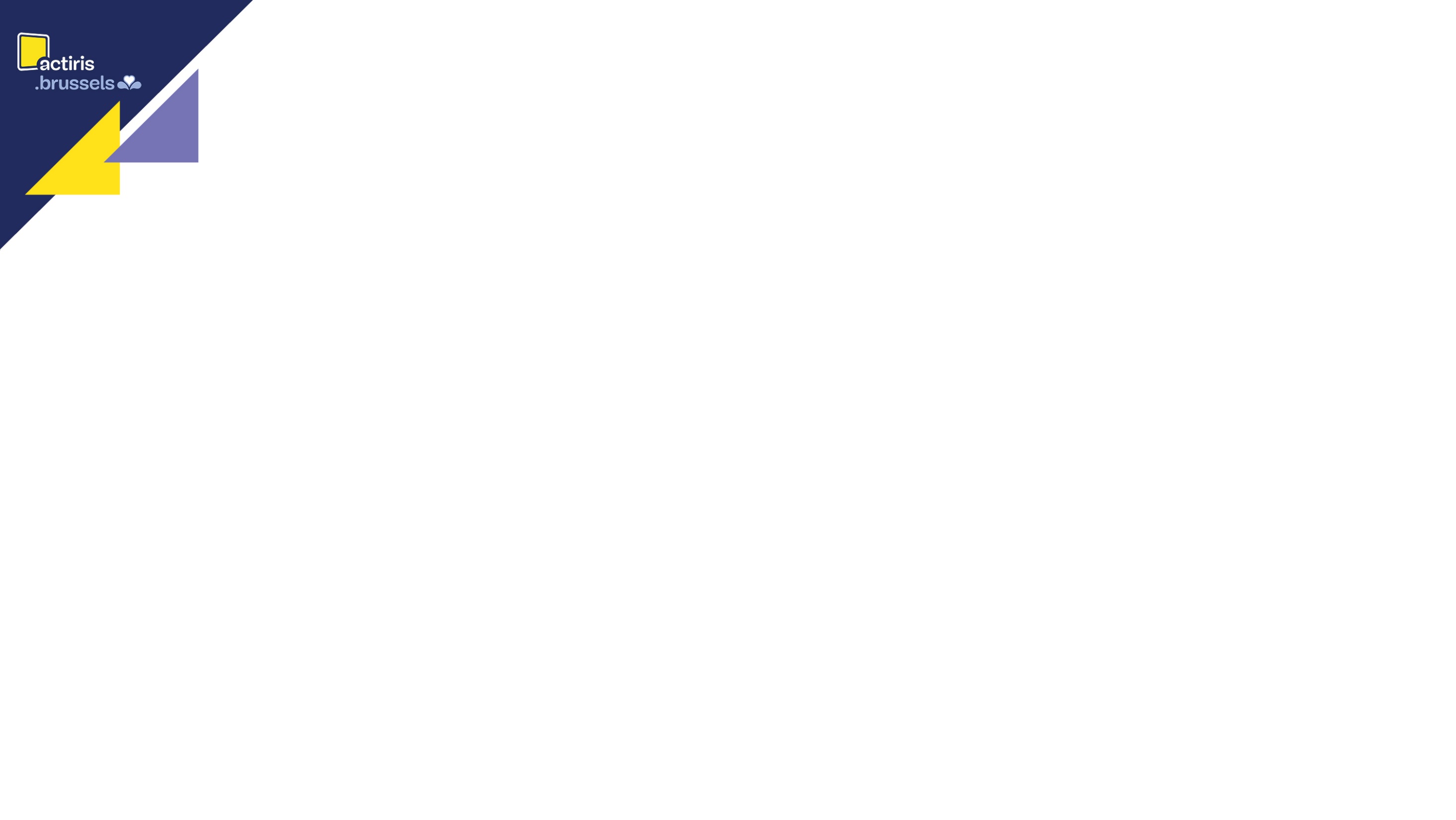 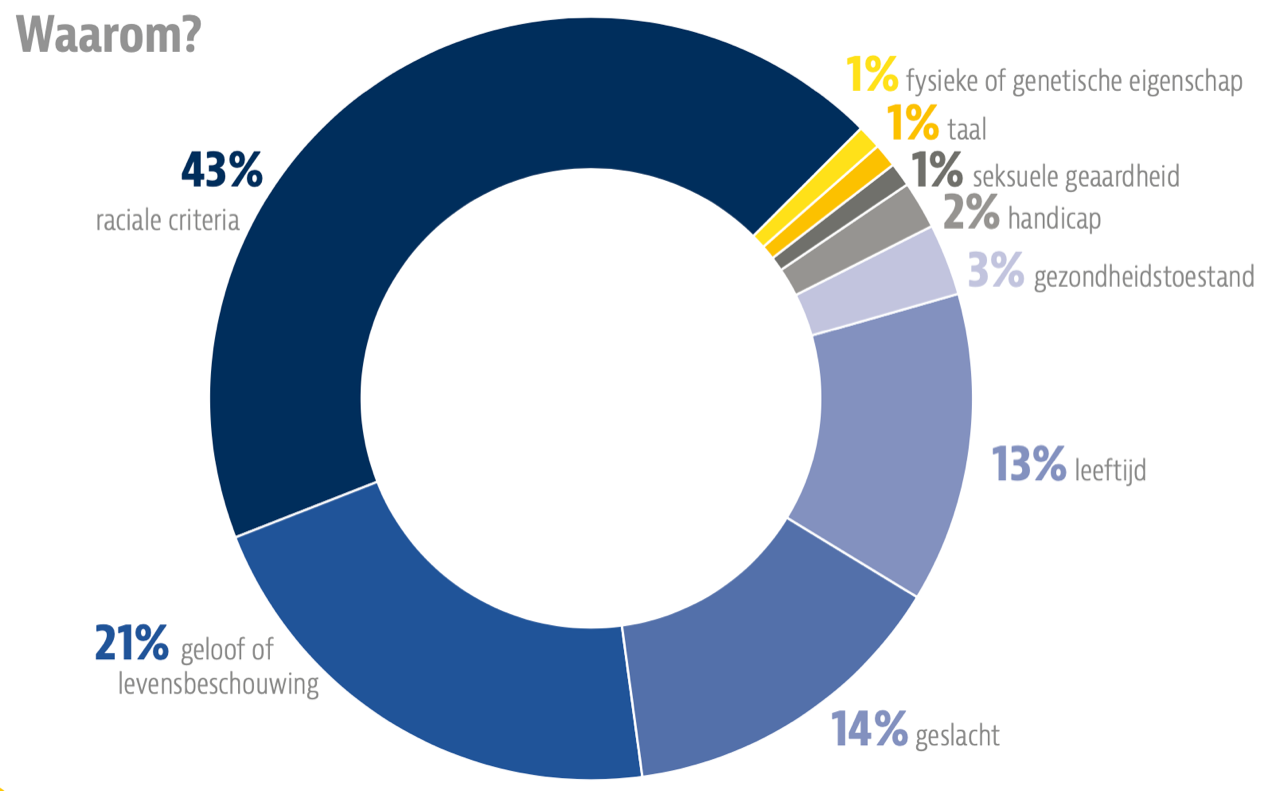 18
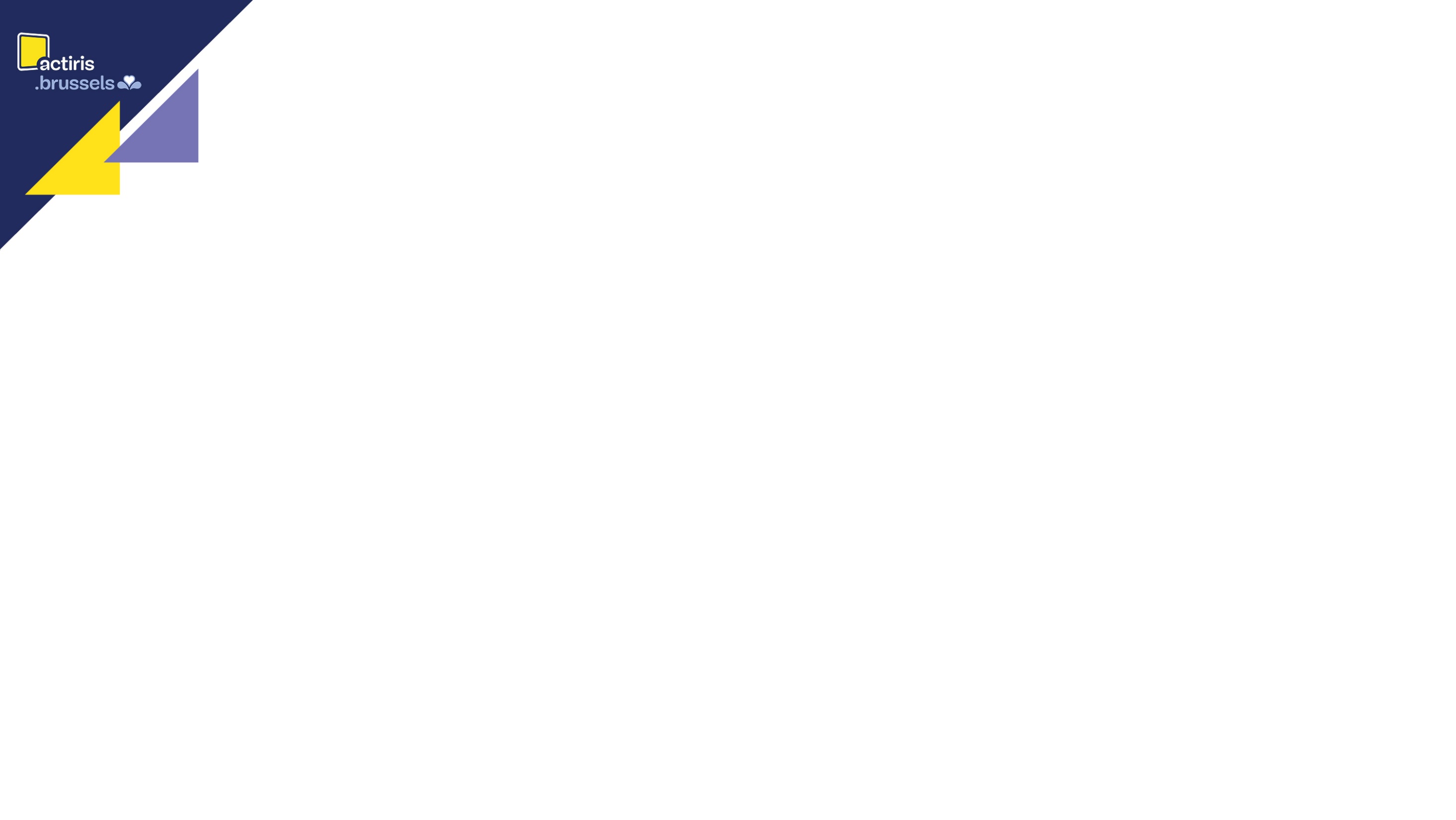 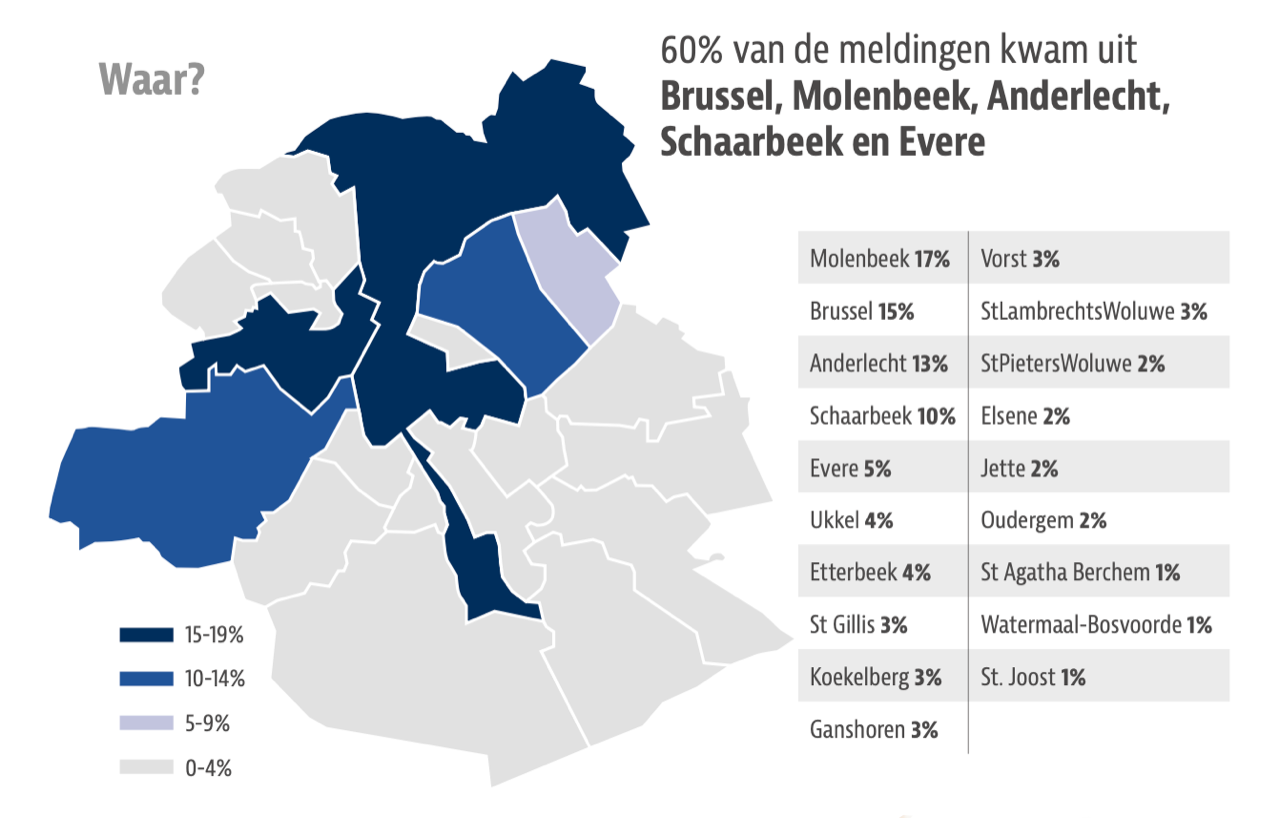 19
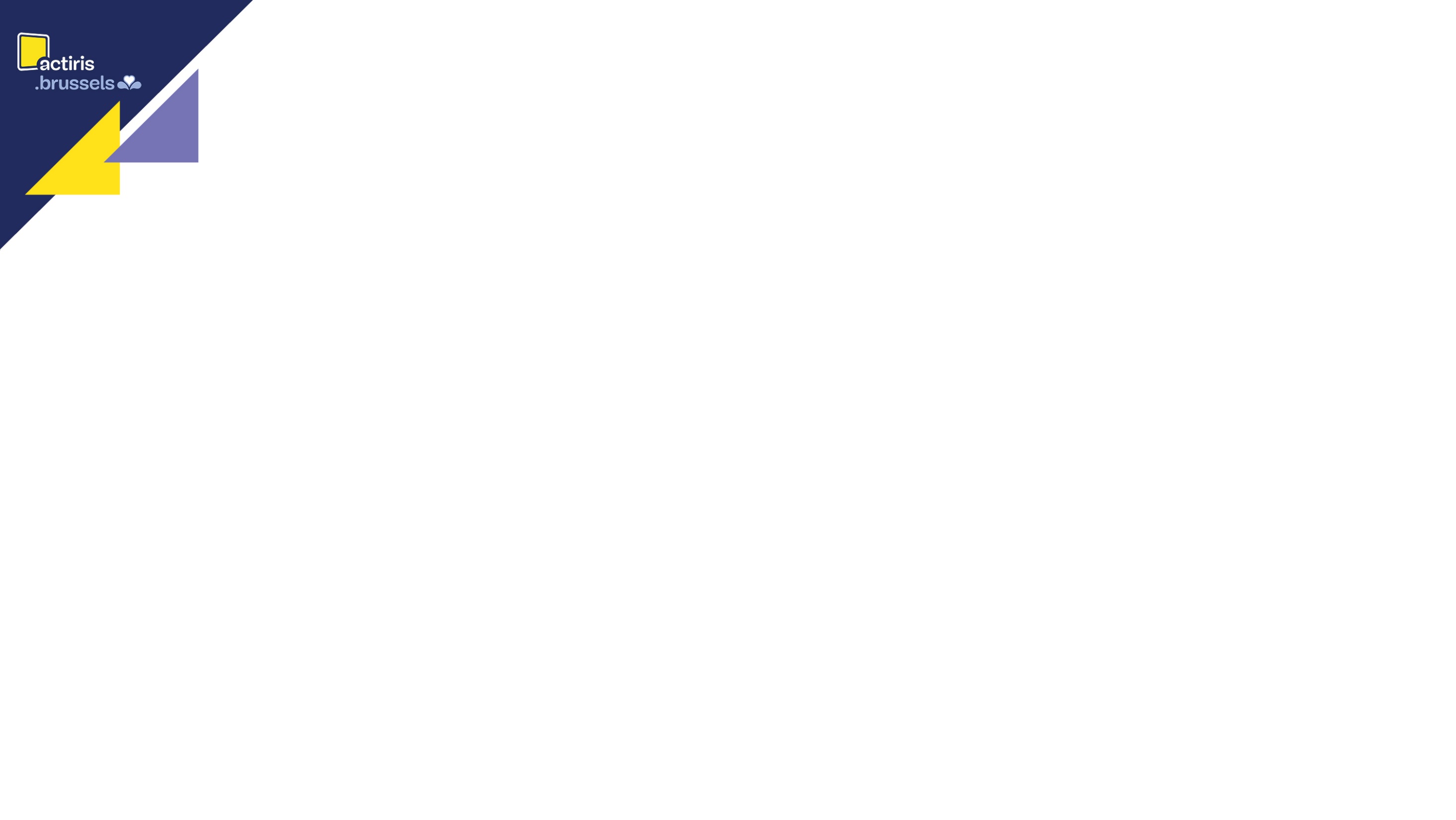 3. Service Anti-discrimination
Quelques défis… 
Enjeu du sous-rapportage des signalements 
Enjeu de la collaboration avec les acteurs de terrain
Enjeu de la désaffiliation
Enjeu de la fracture numérique et sociale
Enjeu de la mise à l’emploi
20
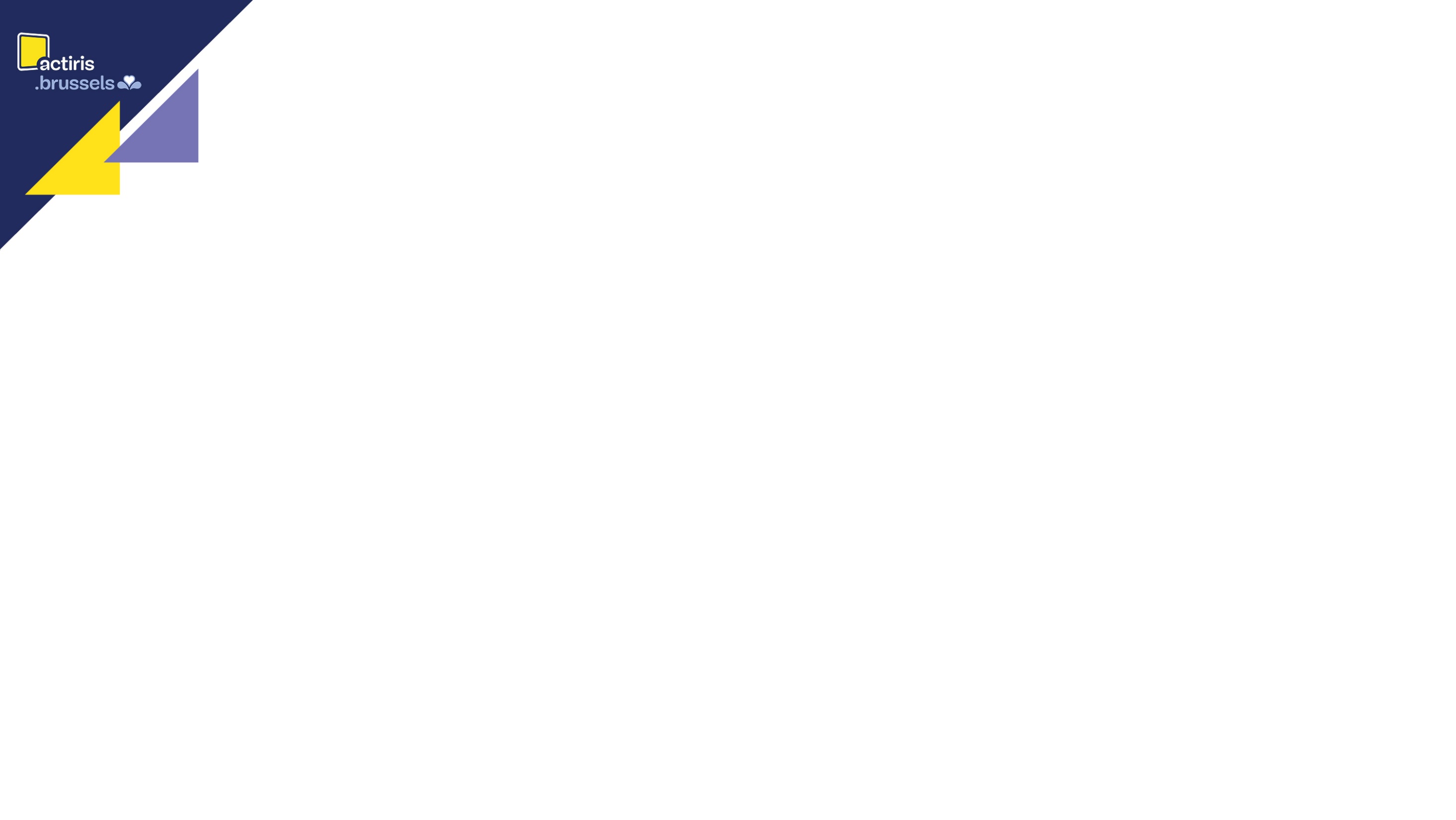 Merci de votre attention

Dank u voor uw andacht
_________________________
Fatima Zibouh
fzibouh@actiris.be
Cathy Van Remoortere
cvanremoortere@actiris.be
21